ГБОУ СОШ № 2100СП № 7
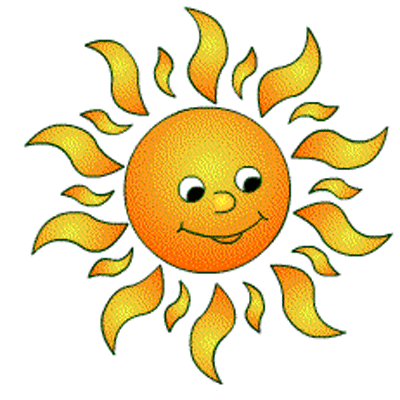 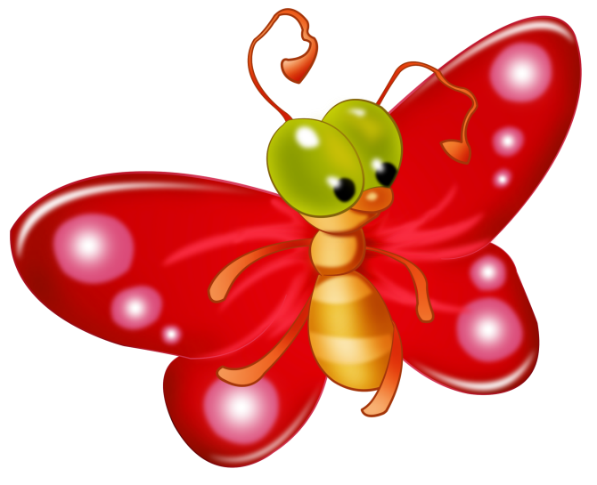 Группа №8 представляет 
Вашему вниманию 
проект «Мой Детский сад»
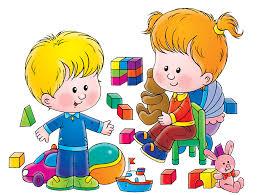 Воспитатель группы №8
Хоббихожина Наталия Васильевна
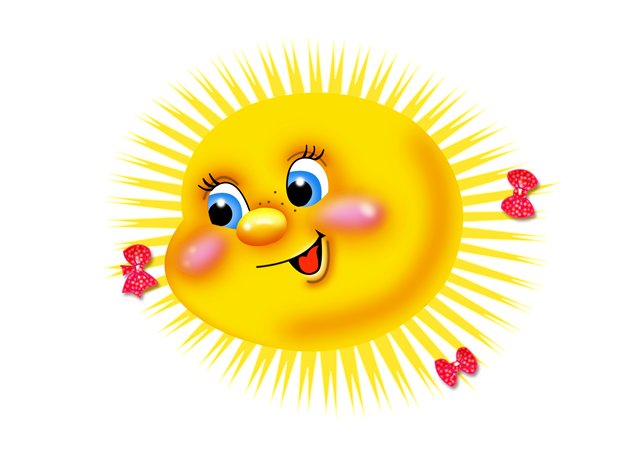 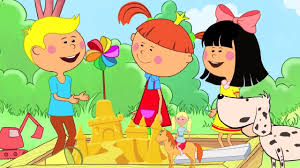 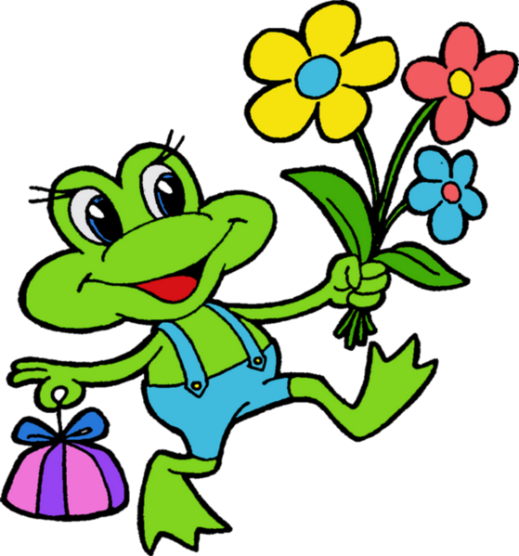 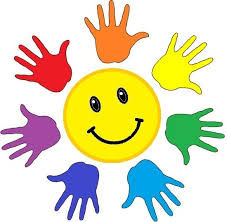 «Дети должны жить в мире красоты, игры, сказки, музыки, рисунка, фантазии, творчества»


В. А. Сухомлинский
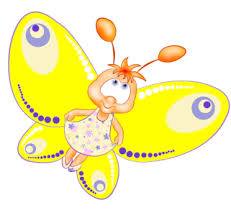 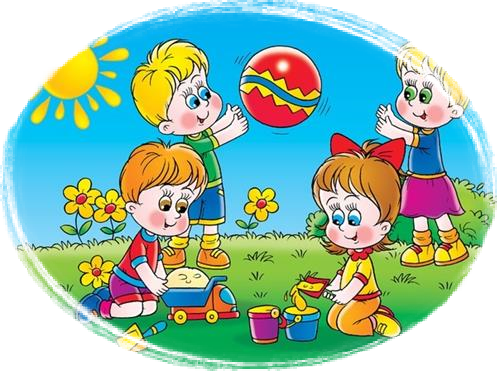 Проблема проекта: новая группа, знакомство с детским садом
Все знают, какую поистине неоценимую роль в развитии ребенка играет предметное окружение, которое создает условия, делающие жизнь ребенка в детском саду комфортной и интересной, располагающей к общению, в которой воспитывается и обучается дошкольник. Проблема привития любви детей к детскому саду является общей задачей педагогов и родителей. Дети младшего дошкольного возраста находятся у истоков познания окружающего мира. Начиная, с младшего возраста проводится работа по ознакомлению с окружающим миром и социальной действительностью. Именно детям этого возраста свойственна большая эмоциональная отзывчивость. Чрезвычайно важно не упустить момент для воспитания в них добрых чувств к окружающим людям и формированию положительного отношения к труду, что является главной целью образовательной области труд. Таким образом, формирование первичных представлений о труде взрослых во 2 младшей группе начинается со знакомства с трудом сотрудников детского сада: трудом помощника воспитателя, медсестры, повара, дворника, шофера, постоянно подчеркивая их заботу о детях
Цель проекта:
 Сформировать и систематизировать представления детей о детском саде, и его сотрудниках, сформировать положительное отношение к детскому саду в целом.
 Задачи проекта:
 - Воспитывать у детей любовь к своему детскому саду, сотрудникам, бережное отношение к ценностям детского сада.
 - Расширить знания детей о жизни детского сада. Формировать чувства взаимопомощи, дружелюбия у детей. 
- Привлечь родителей к активному участию в реализации проекта, проявлении творческих способностей.
 - Обогащать отношения родителей и детей опытом эмоционально насыщенного общения
 Тип проекта :
 информационно-игровой
 Участники проекта:
 дети младшей группы - 26 человек; воспитатели группы; работники детского сада; родители. 
Продолжительность проекта: краткосрочный
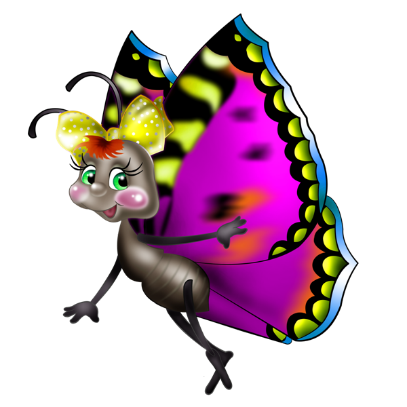 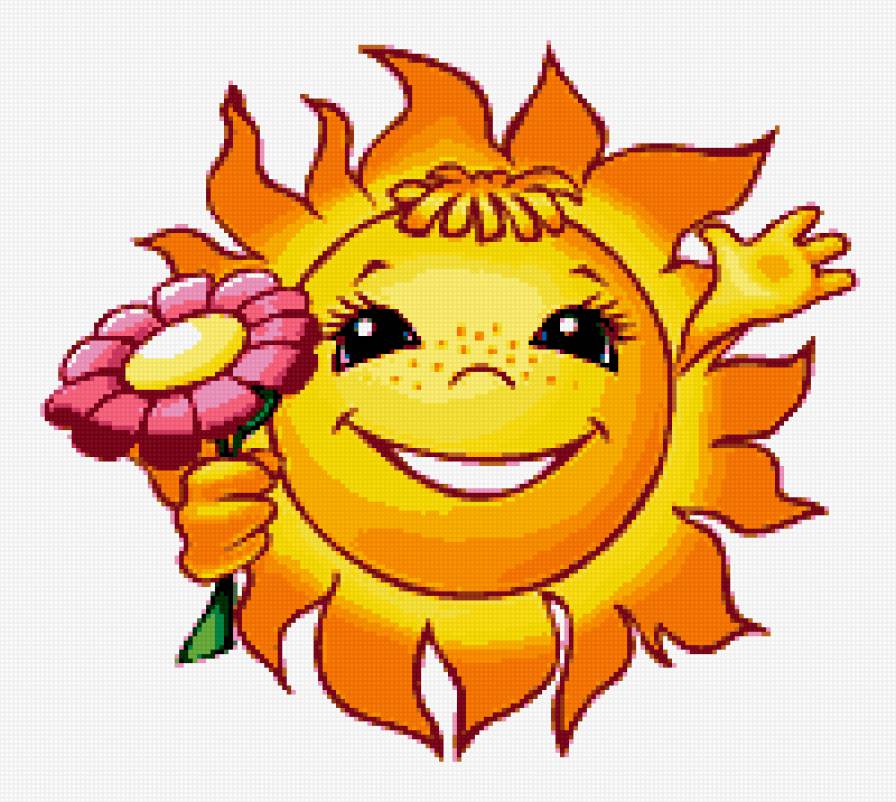 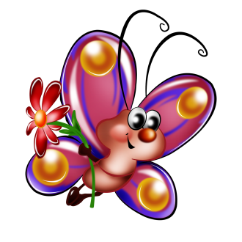 Актуальность проекта

 Дети младшего дошкольного возраста находятся у истоков познания окружающего мира. Начиная, с младшего возраста проводится работа по ознакомлению с окружающим миром и социальной действительностью. Именно детям этого возраста свойственна большая эмоциональная отзывчивость. Чрезвычайно важно не упустить момент для воспитания в них добрых чувств к окружающим людям и формированию положительного отношения к труду, что является главной целью образовательной области труд. Таким образом, формирование первичных представлений о труде взрослых во 2 младшей группе начинается со знакомства с трудом сотрудников детского сада: трудом помощника воспитателя, медсестры, повара, дворника, прачек, постоянно подчеркивая их заботу о детях. Главная задача нас, воспитателей – вызвать у детей чувство уважения к людям труда, желание оказать им посильную помощь, как например: все съедать за обедом, чтобы порадовать повара
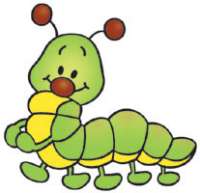 Предполагаемый результат:
 Дети:

 - имеют представления о труде сотрудников детского сада;
 - узнают сотрудников детского сада, называют их по имени и отчеству;
 - уважительно относятся к труду сотрудников детского сада.
 - знают и называют профессии;
 - прослеживается положительная динамика в привитии у детей любви к детскому саду.

 Родители:
 - повышение уровня личностного сознания
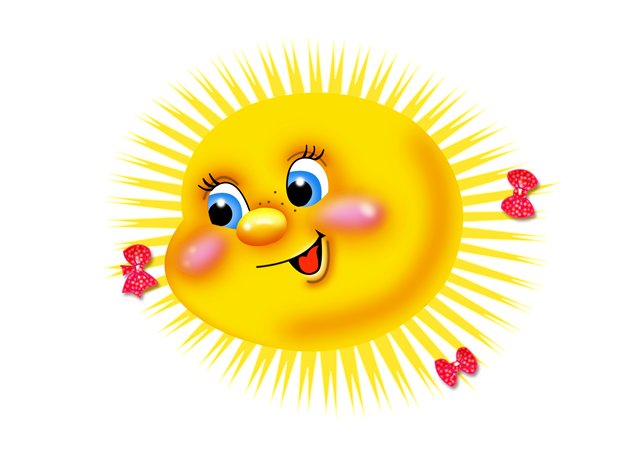 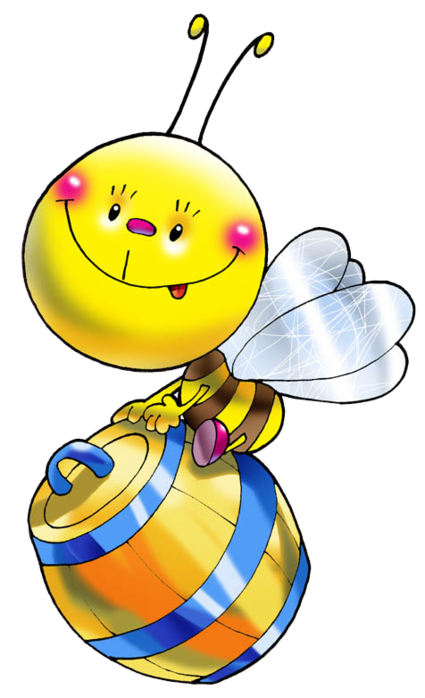 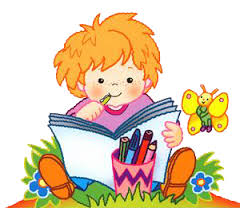 Этапы реализации проекта: 
1 этап: « Подготовительный» 
Изучение литературы по проектной деятельности. Информация для родителей о предстоящей деятельности.
 Подобрать наглядный и дидактический материал (иллюстрации, картинки, фотографии)
 Подобрать художественную литературу для чтения детям
 Подобрать дидактические игры;
 Предложить родителям принести их детские фото.
 2 этап: « Основной»
  Проведение мероприятий по разработанному плану.
  Работа с родителями.
  Организация экскурсий, сюжетно – ролевых игр, дидактических и подвижных игр.
 3 этап: « Заключительный»
  Презентация «Мой детский сад»
  Фото - выставка «Мы тоже были маленькими».
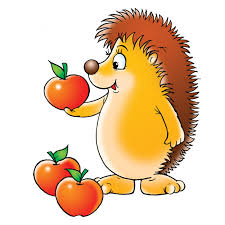 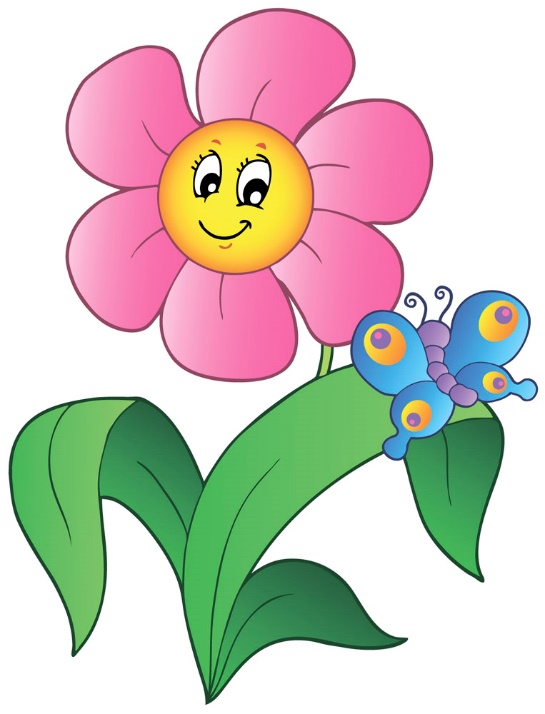 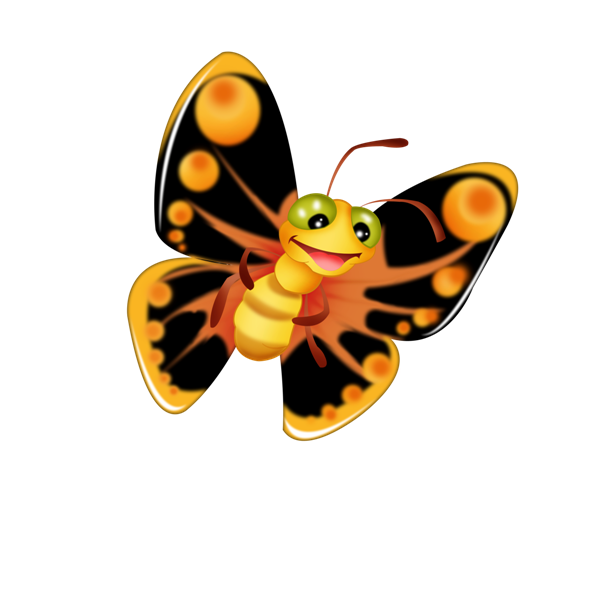 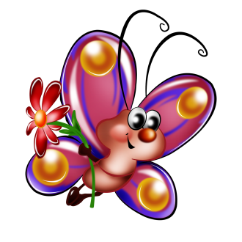 В медицинском кабинете совсем не страшно
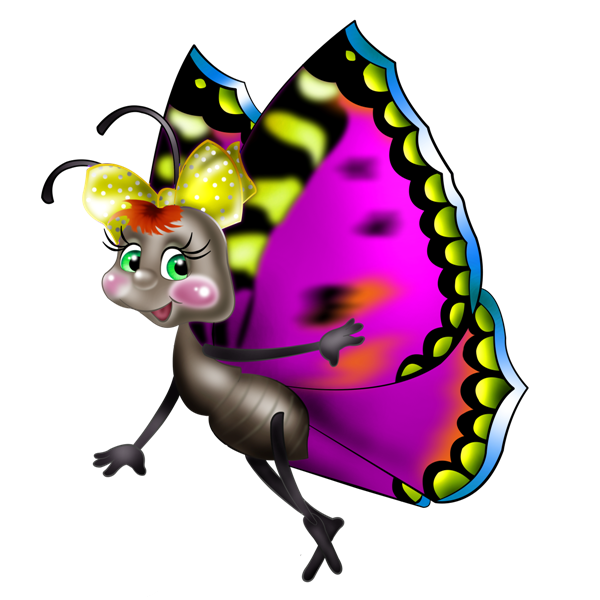 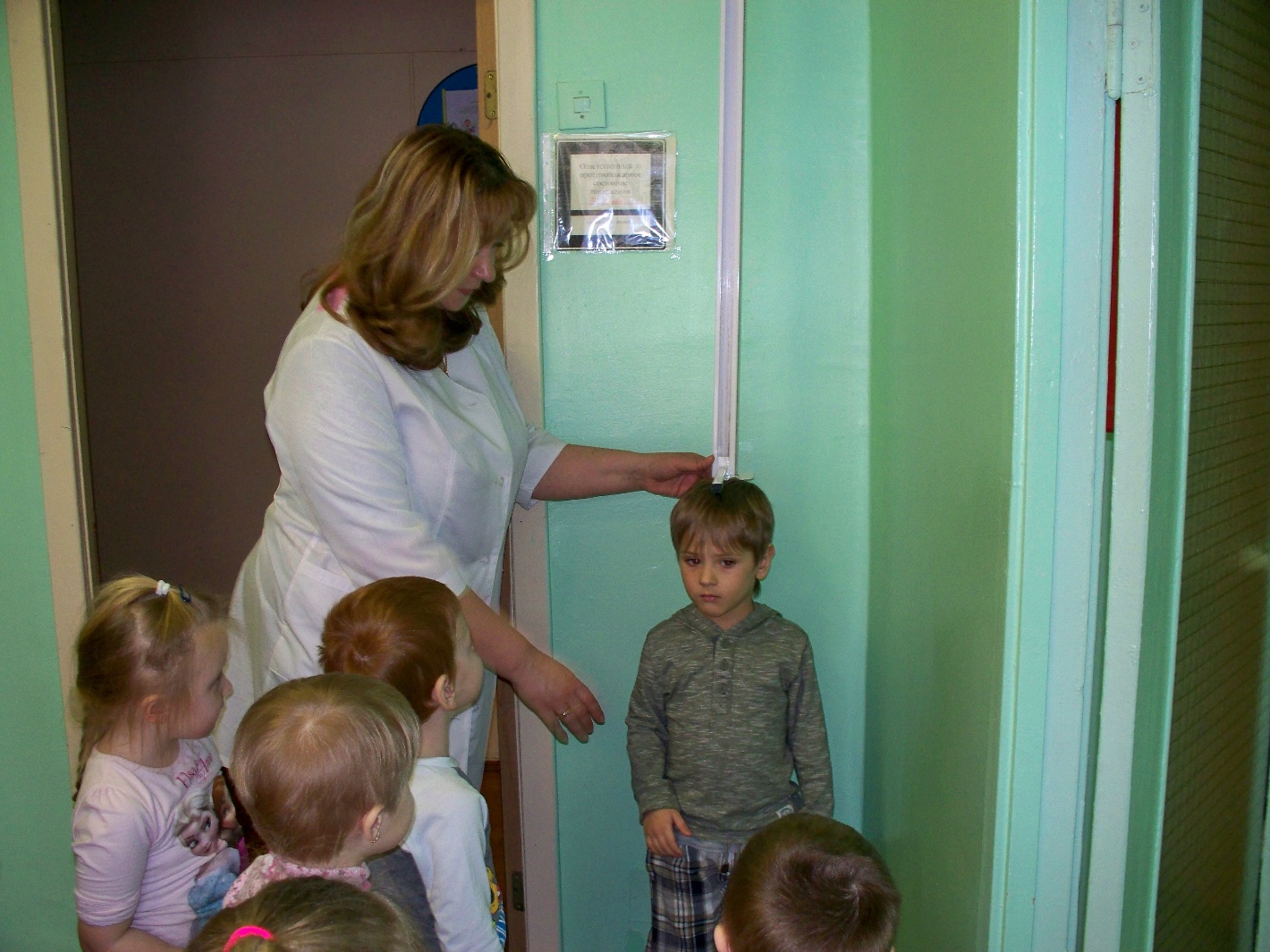 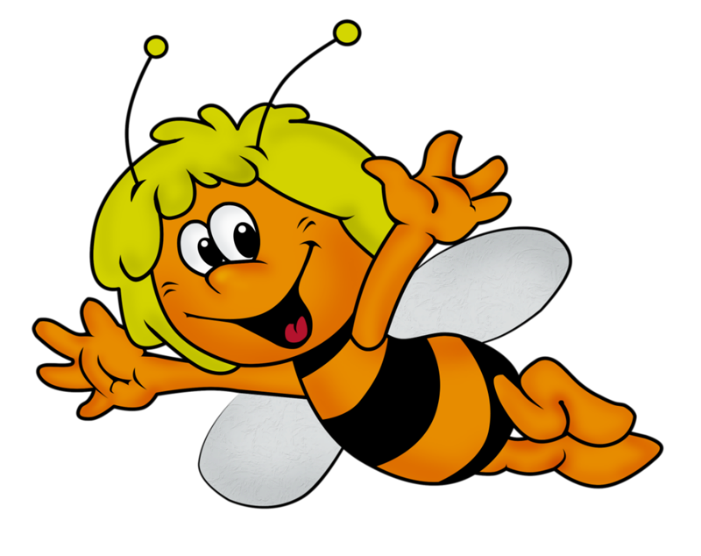 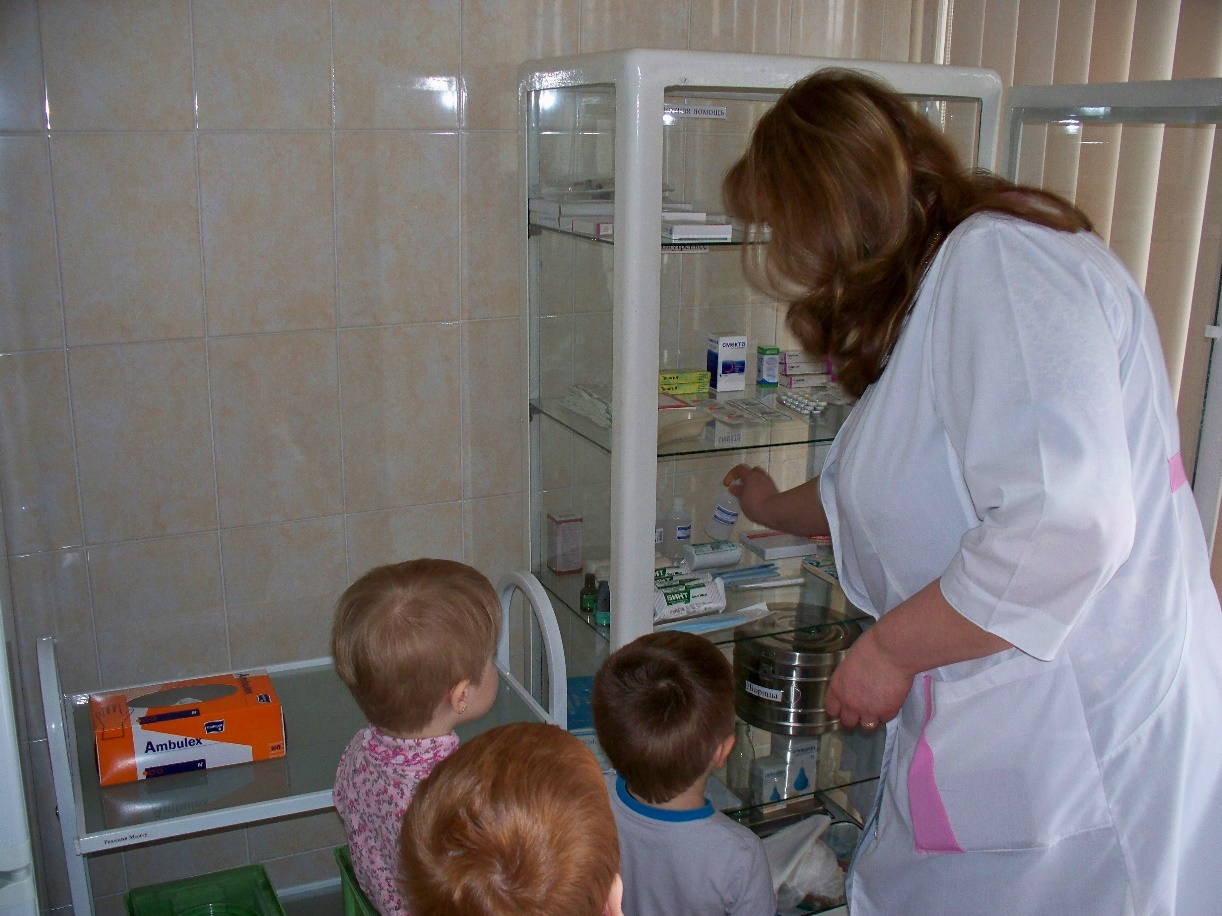 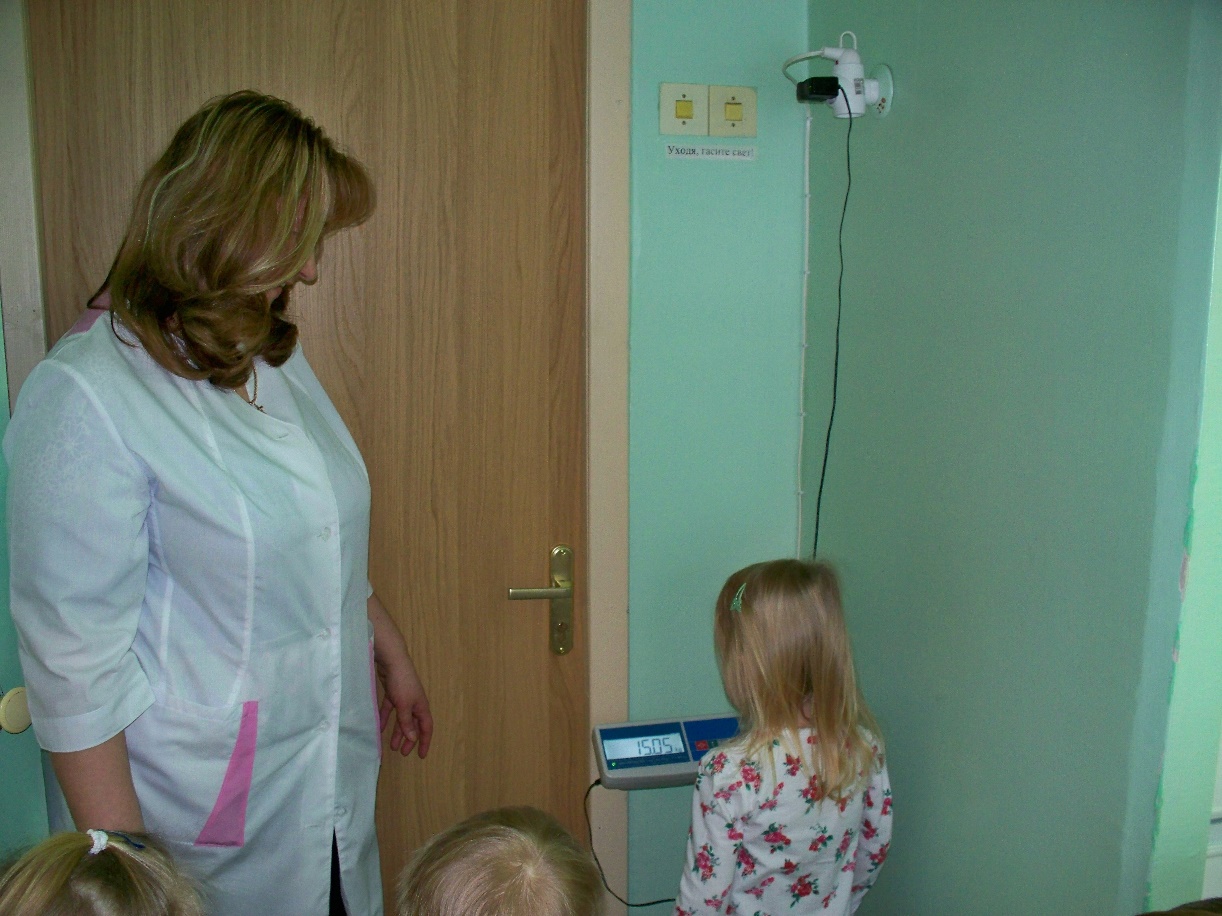 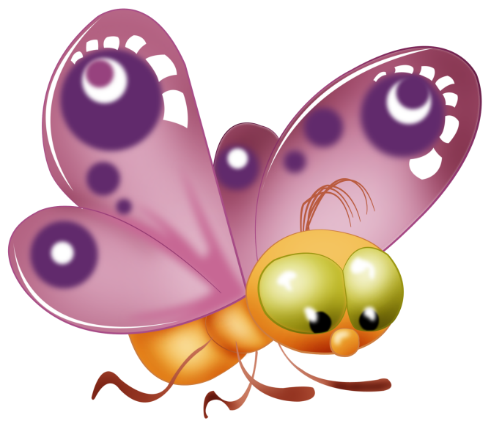 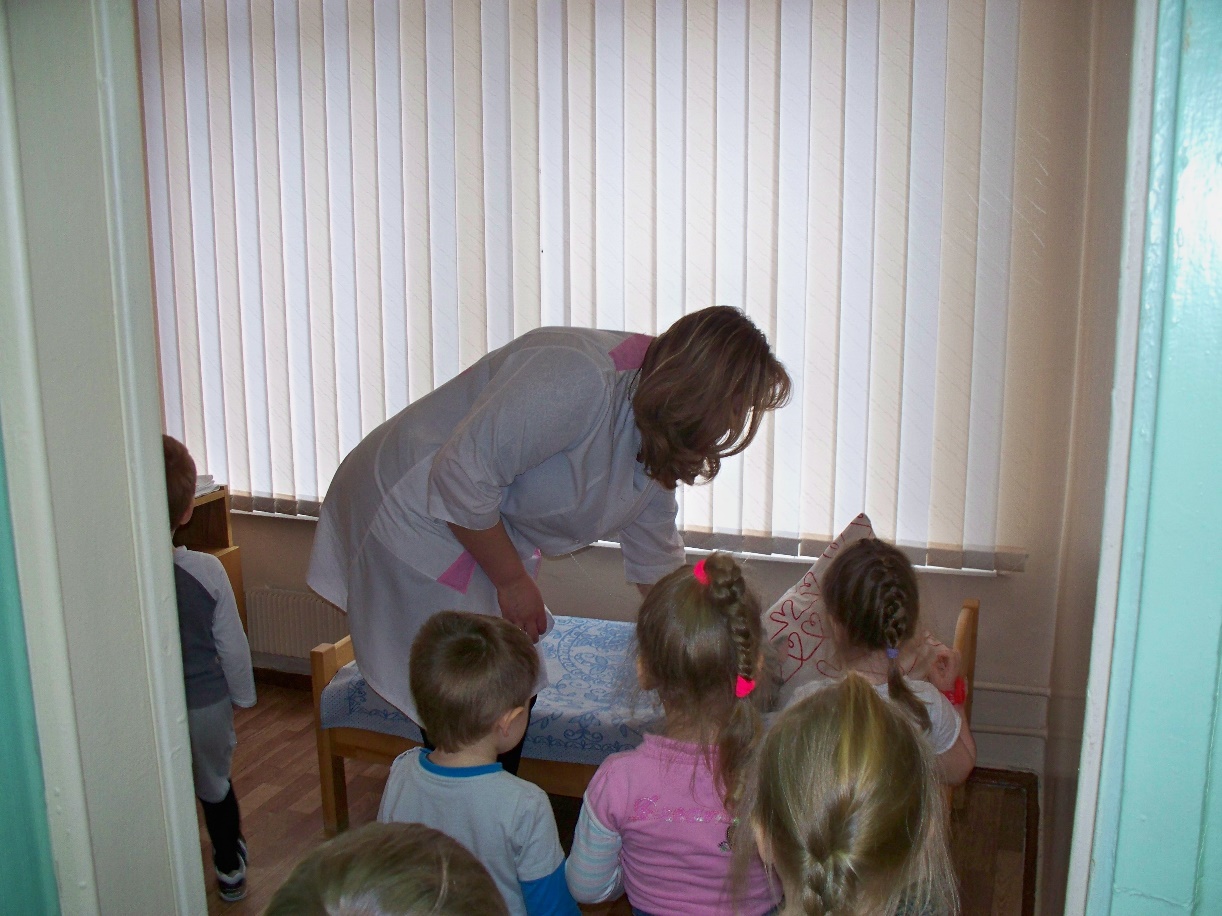 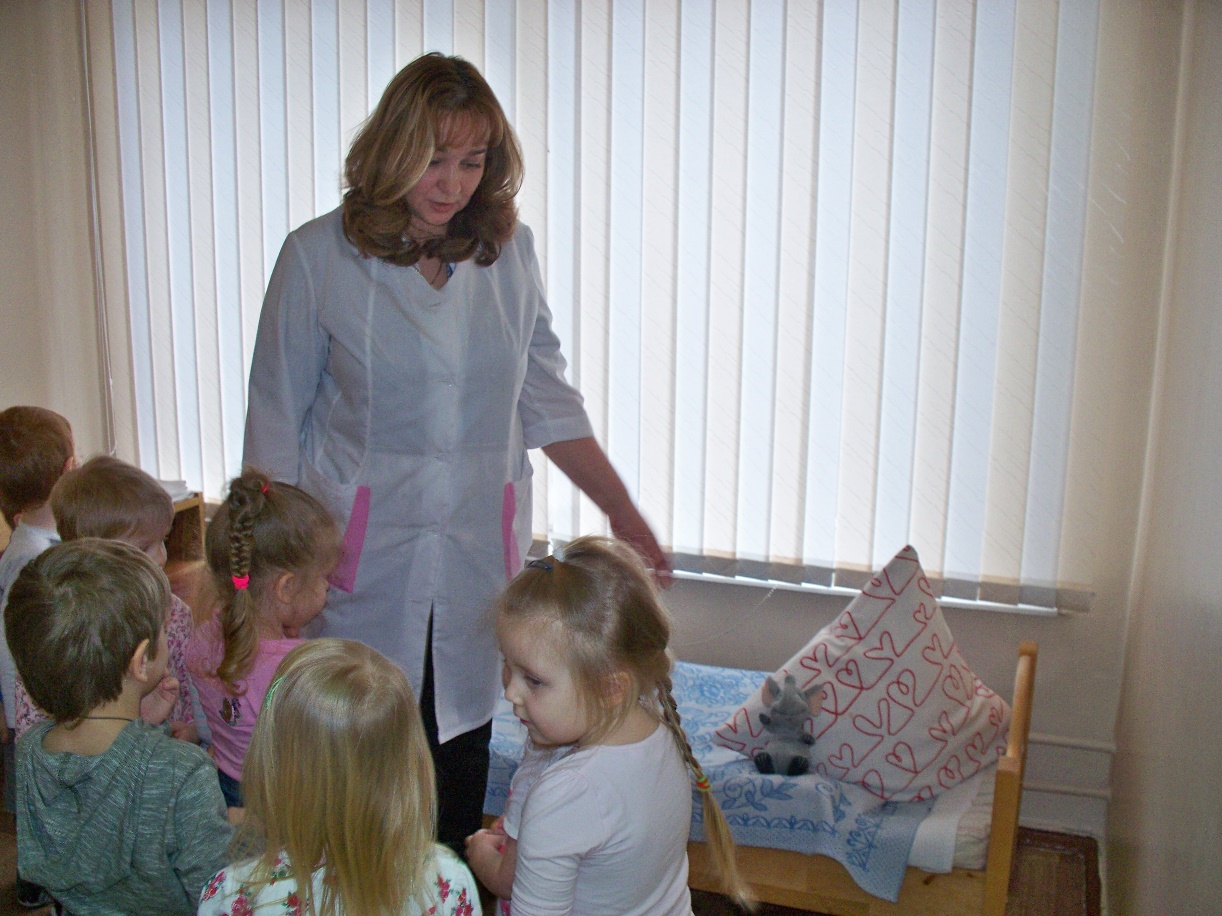 Мы юные- исследователи !
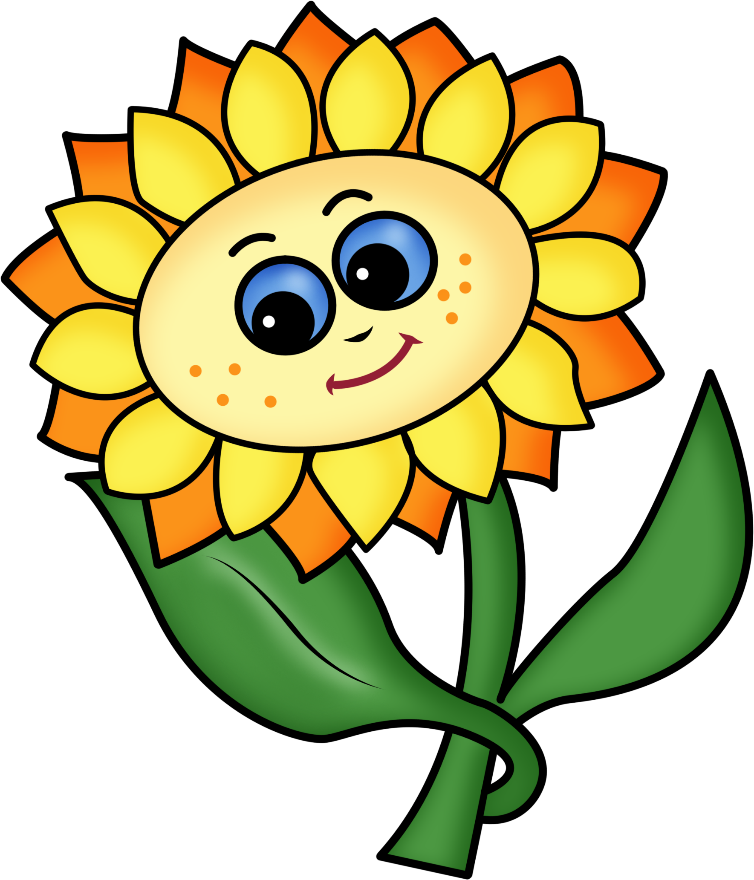 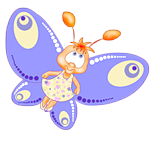 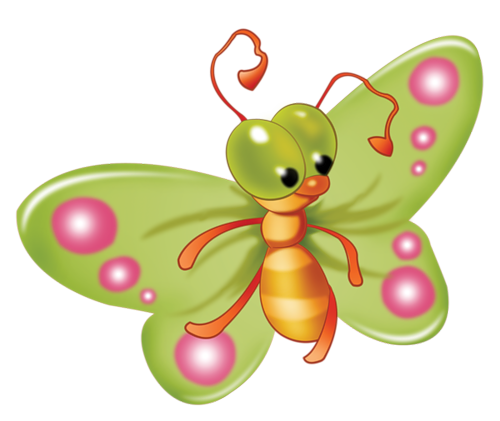 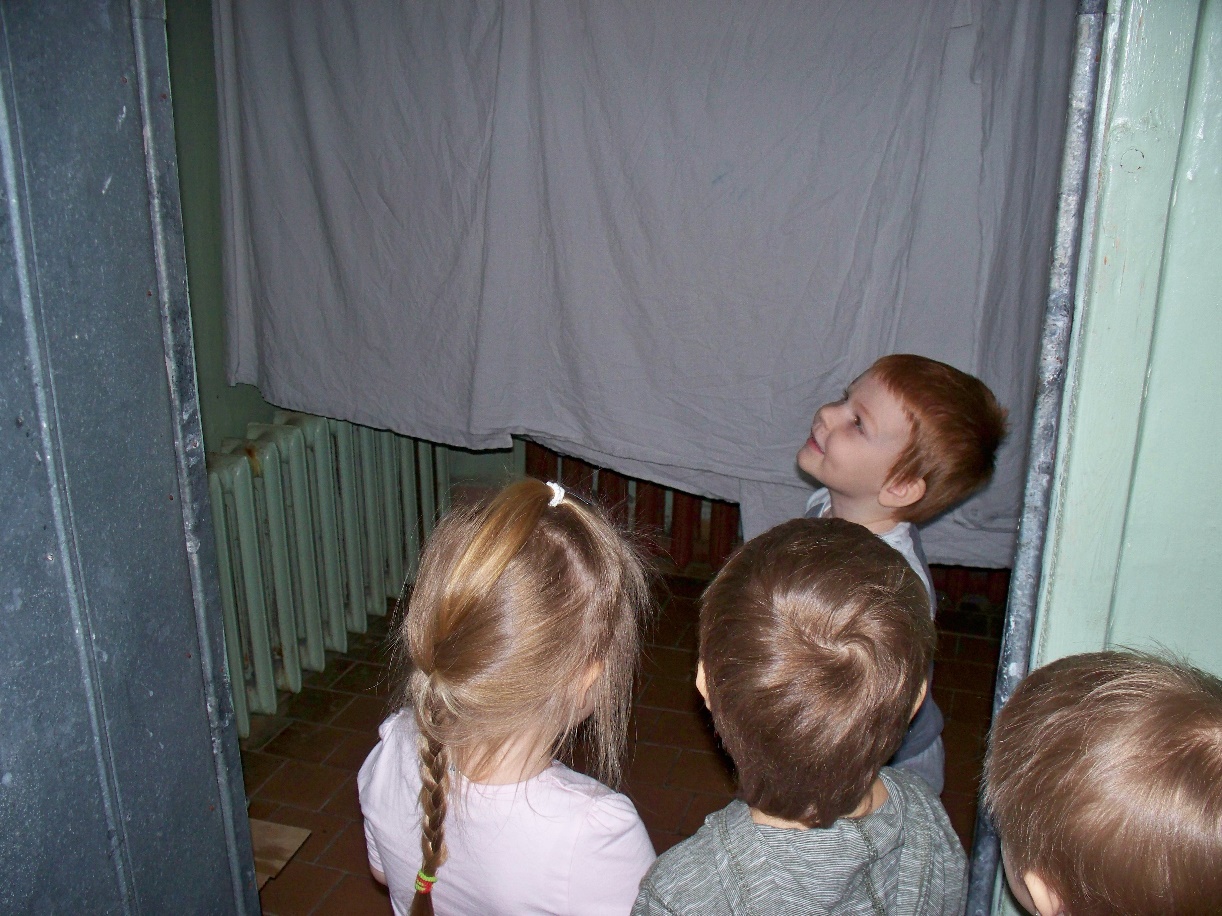 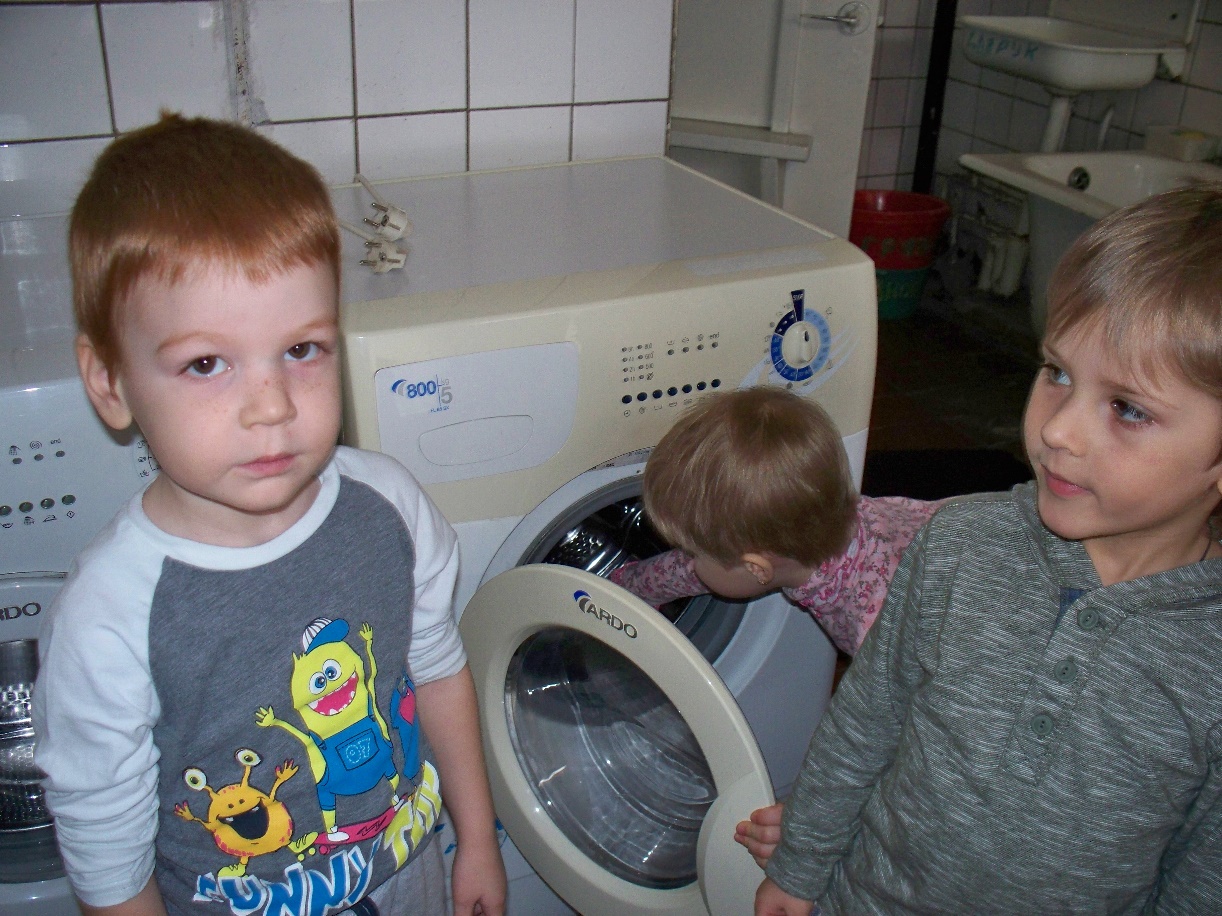 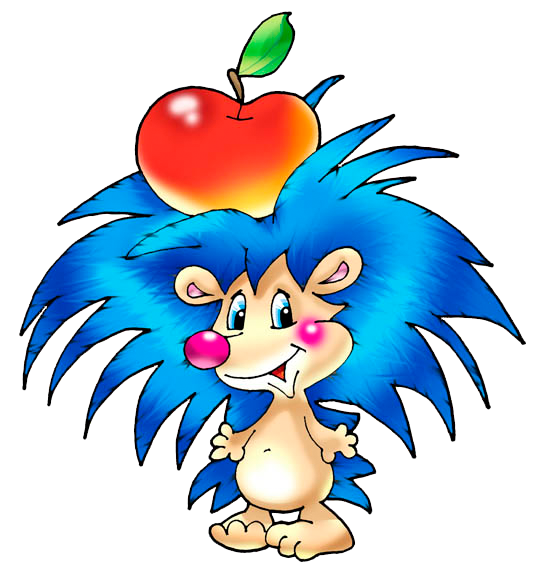 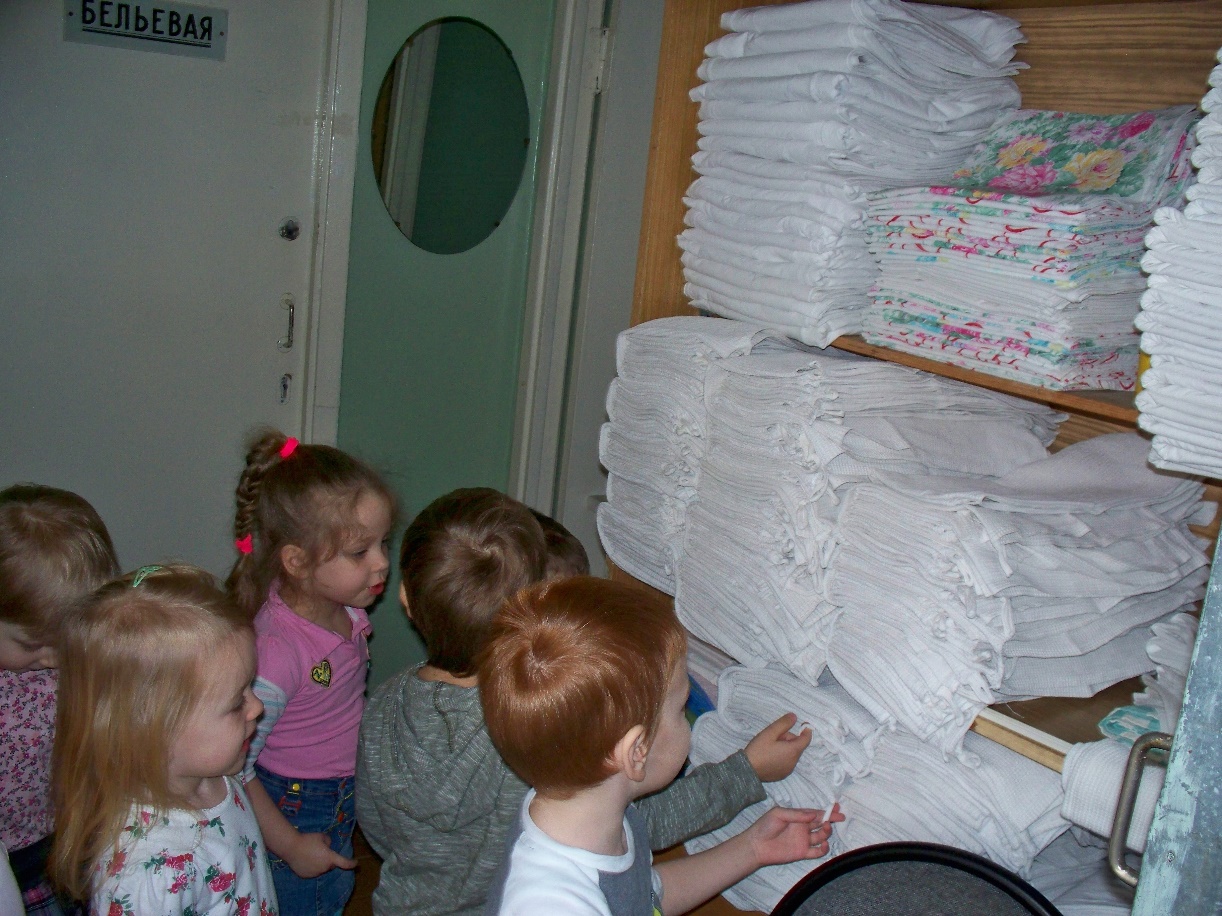 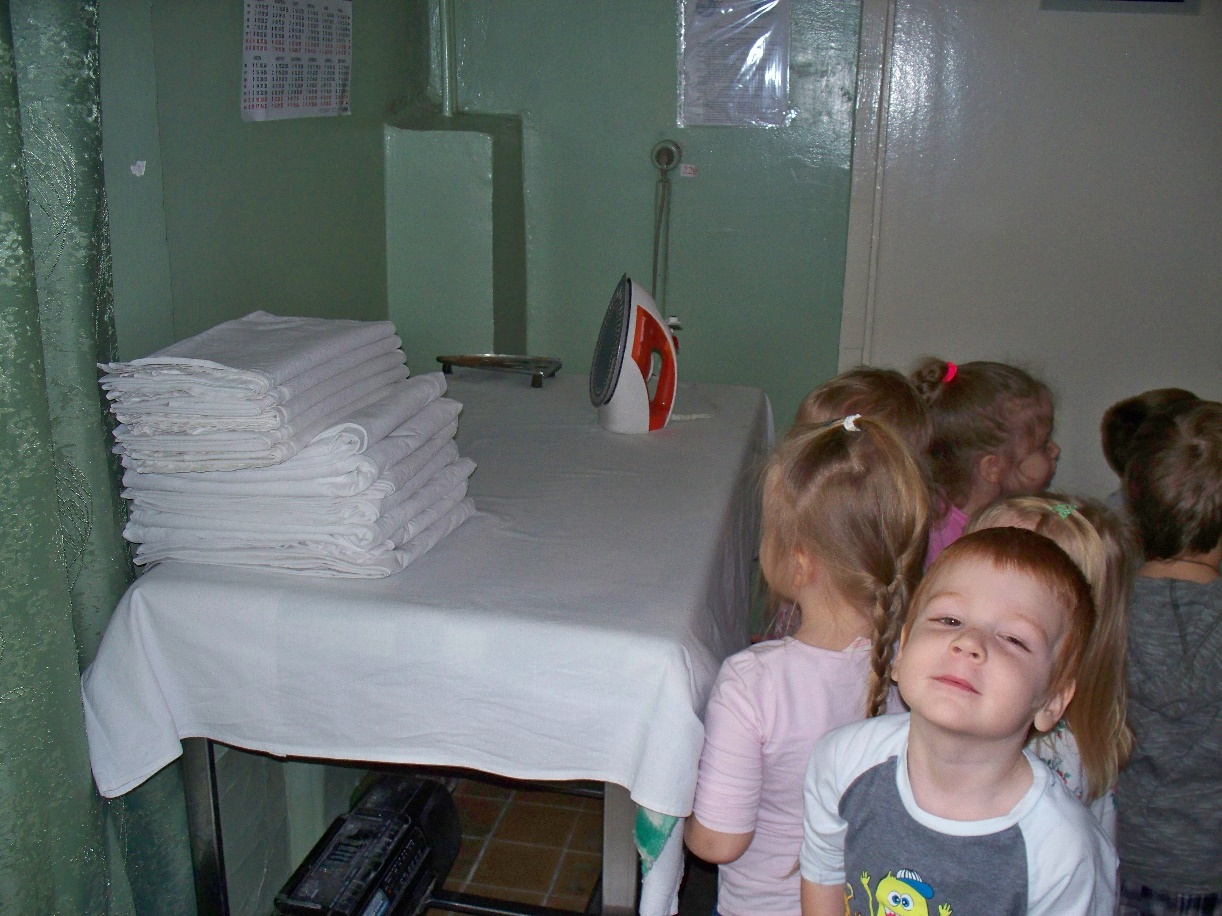 Кухня- самое интересное место в детском саду
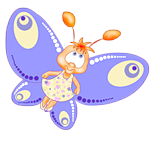 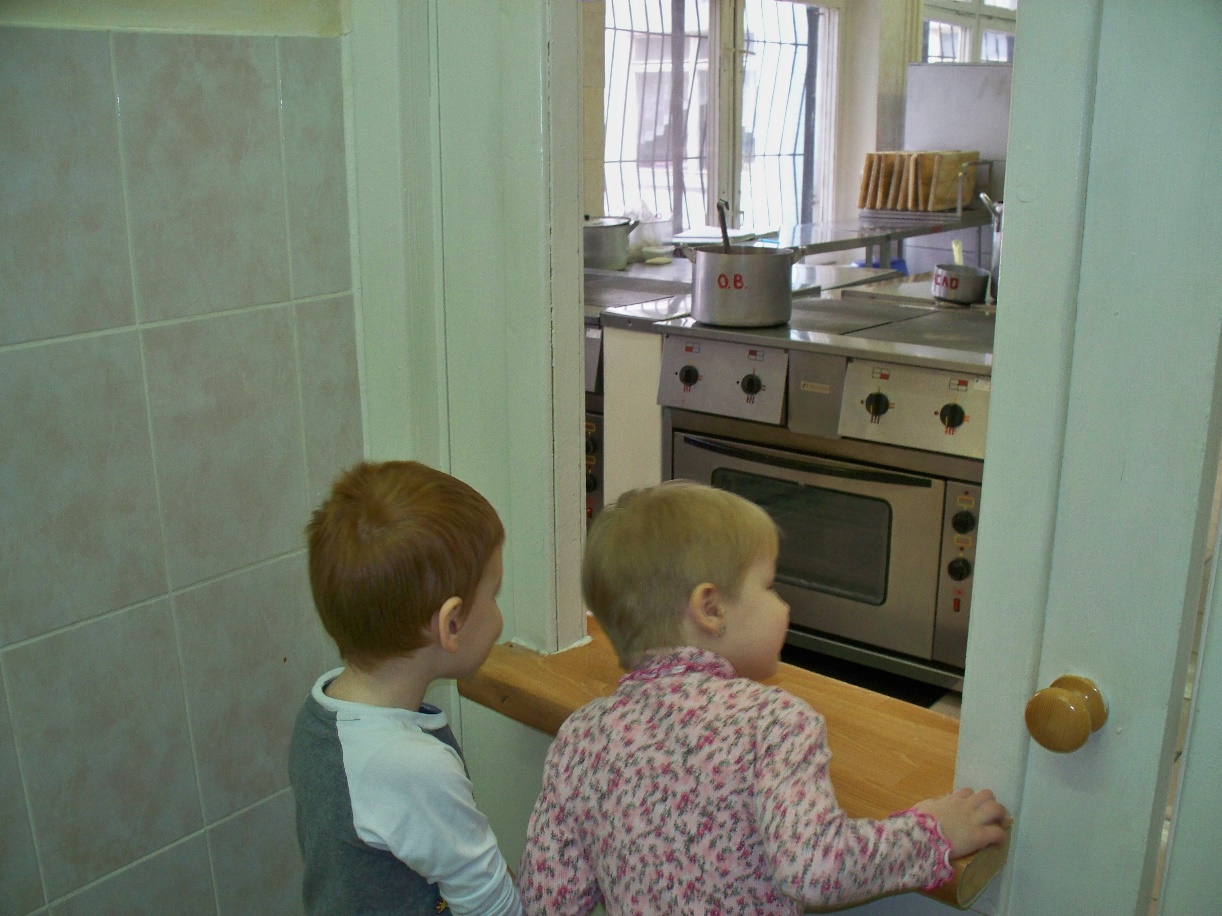 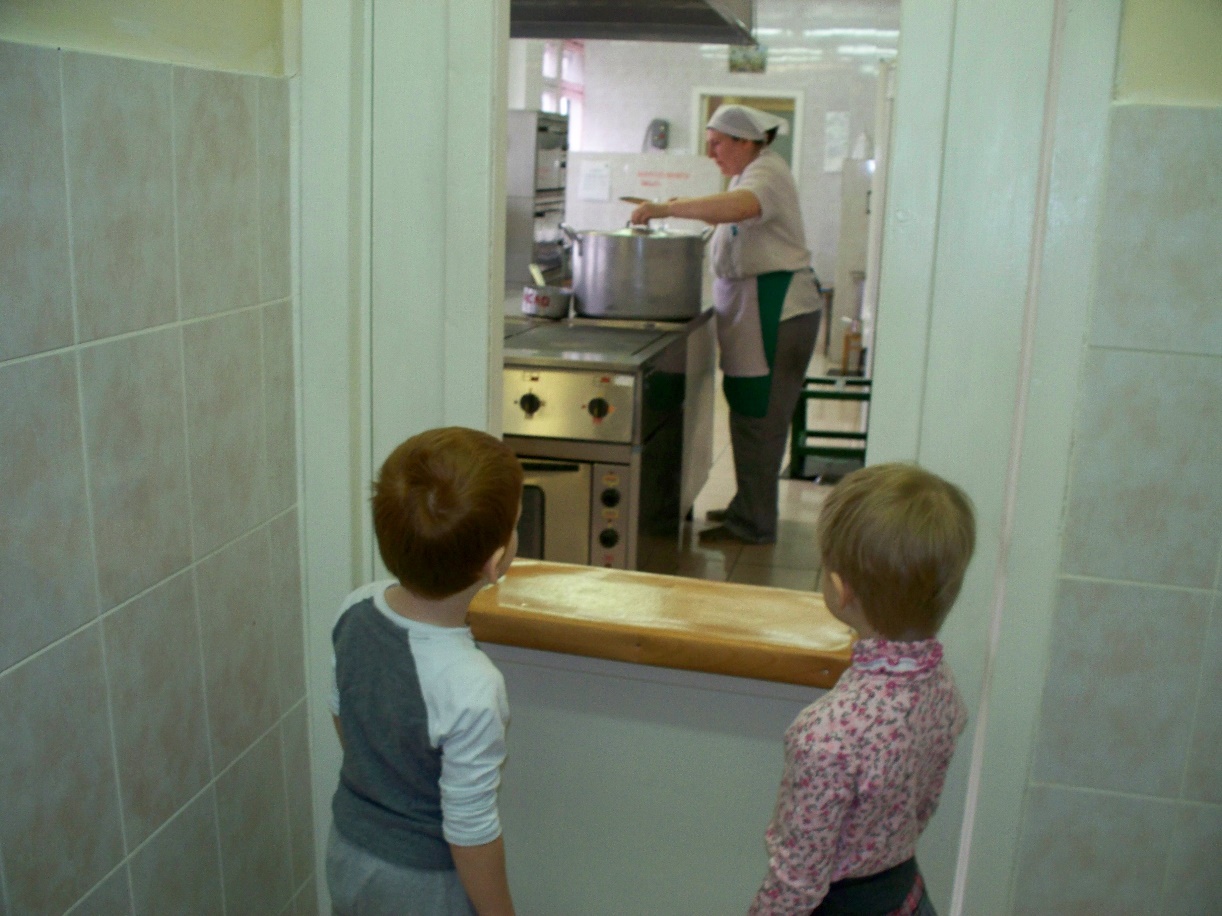 Наша спортивная жизнь в детском саду
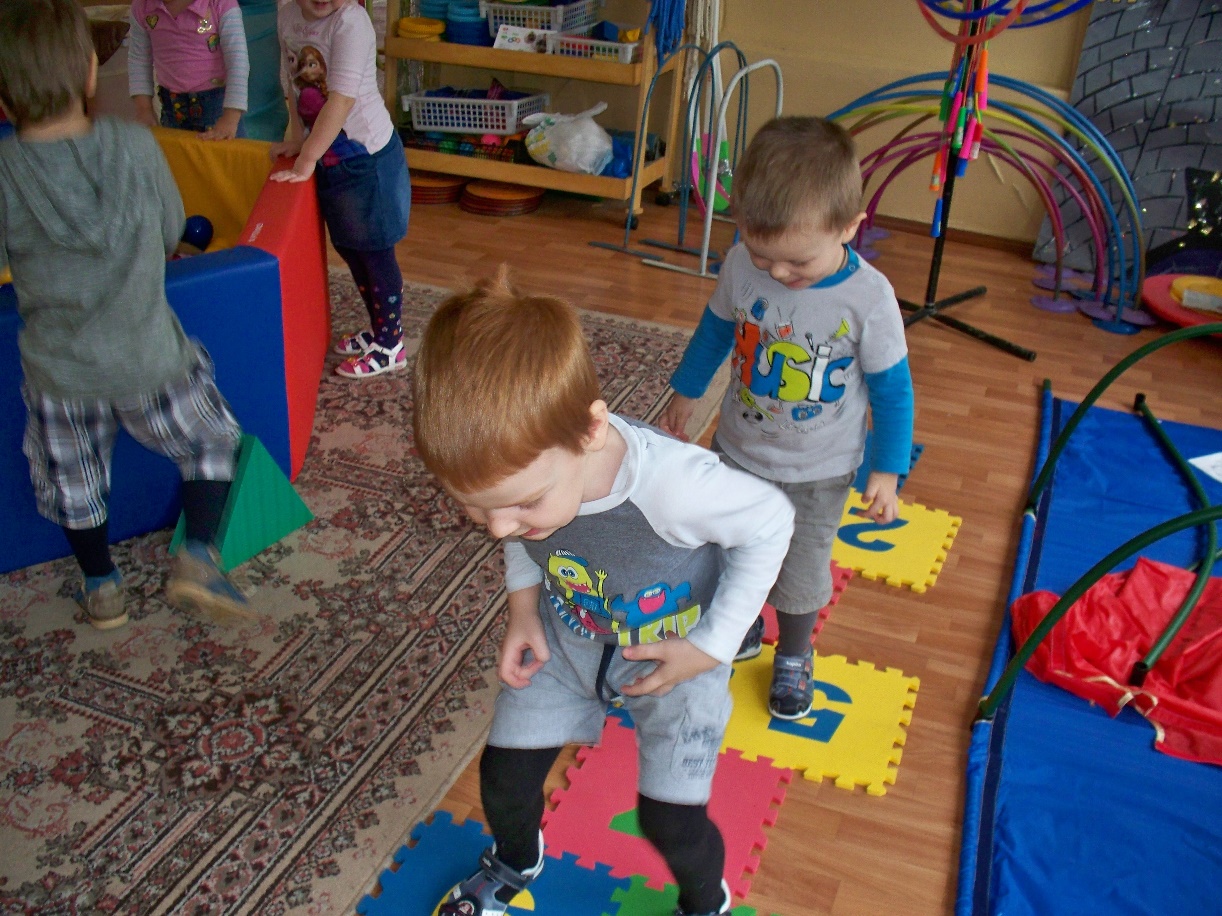 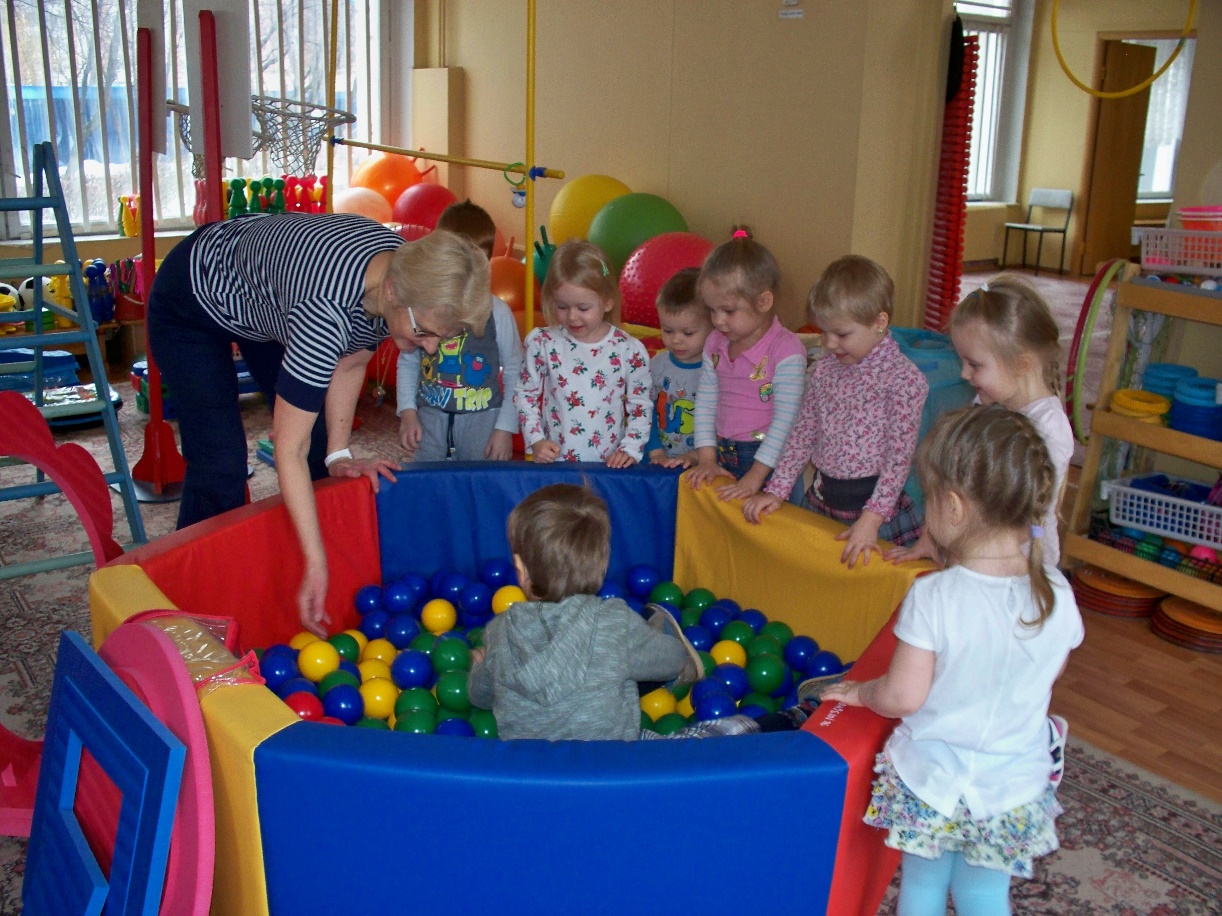 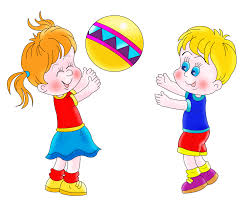 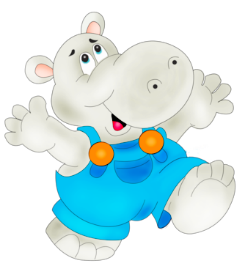 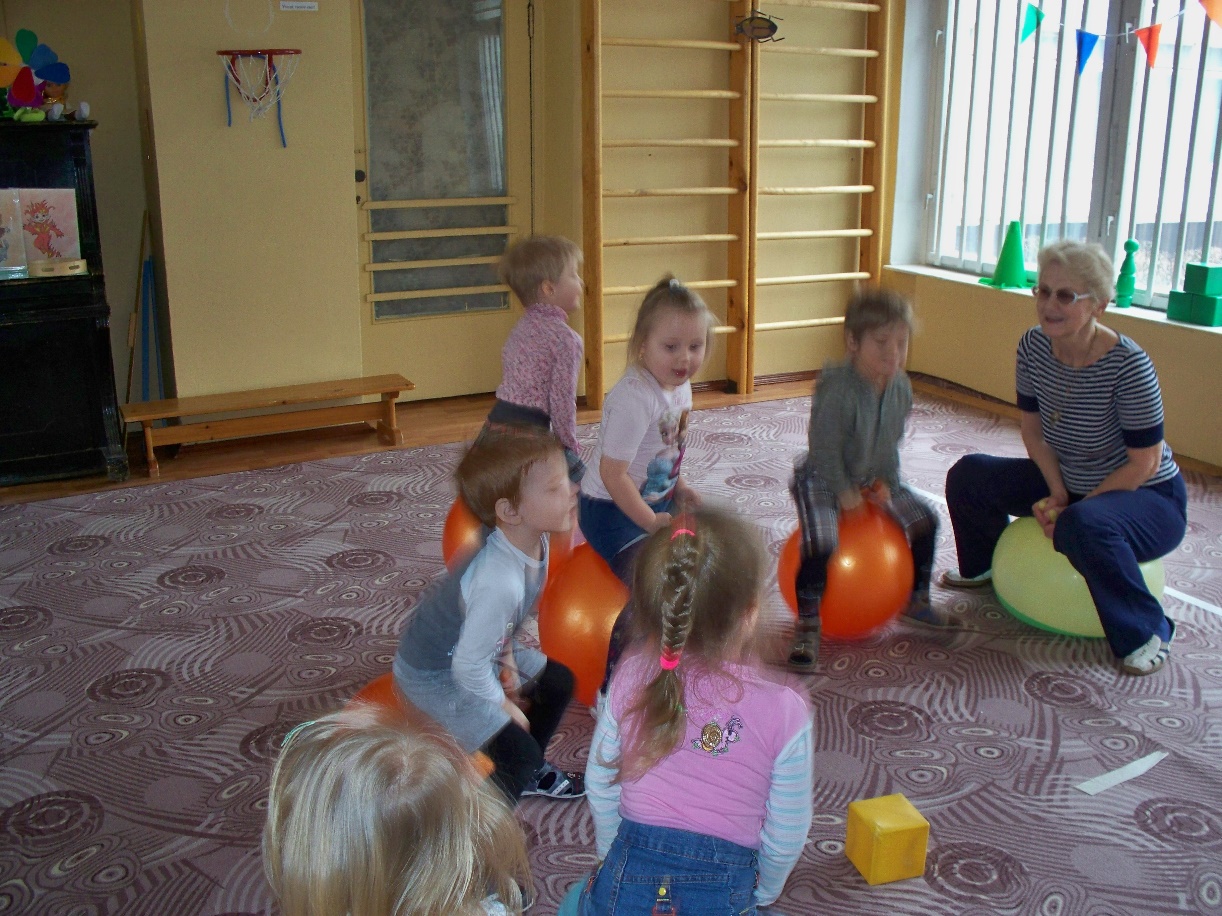 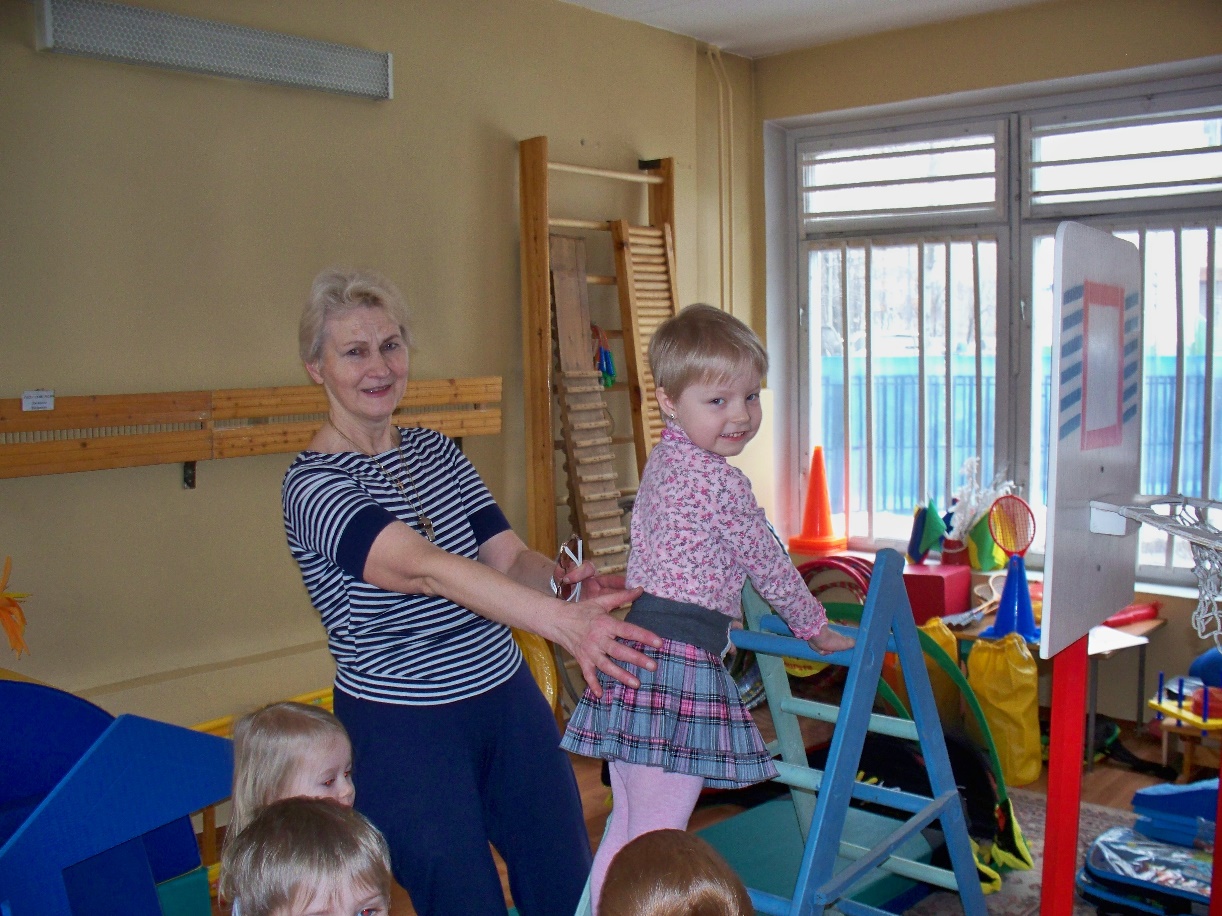 Мы в музыкальном зале
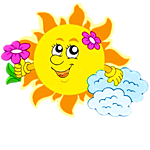 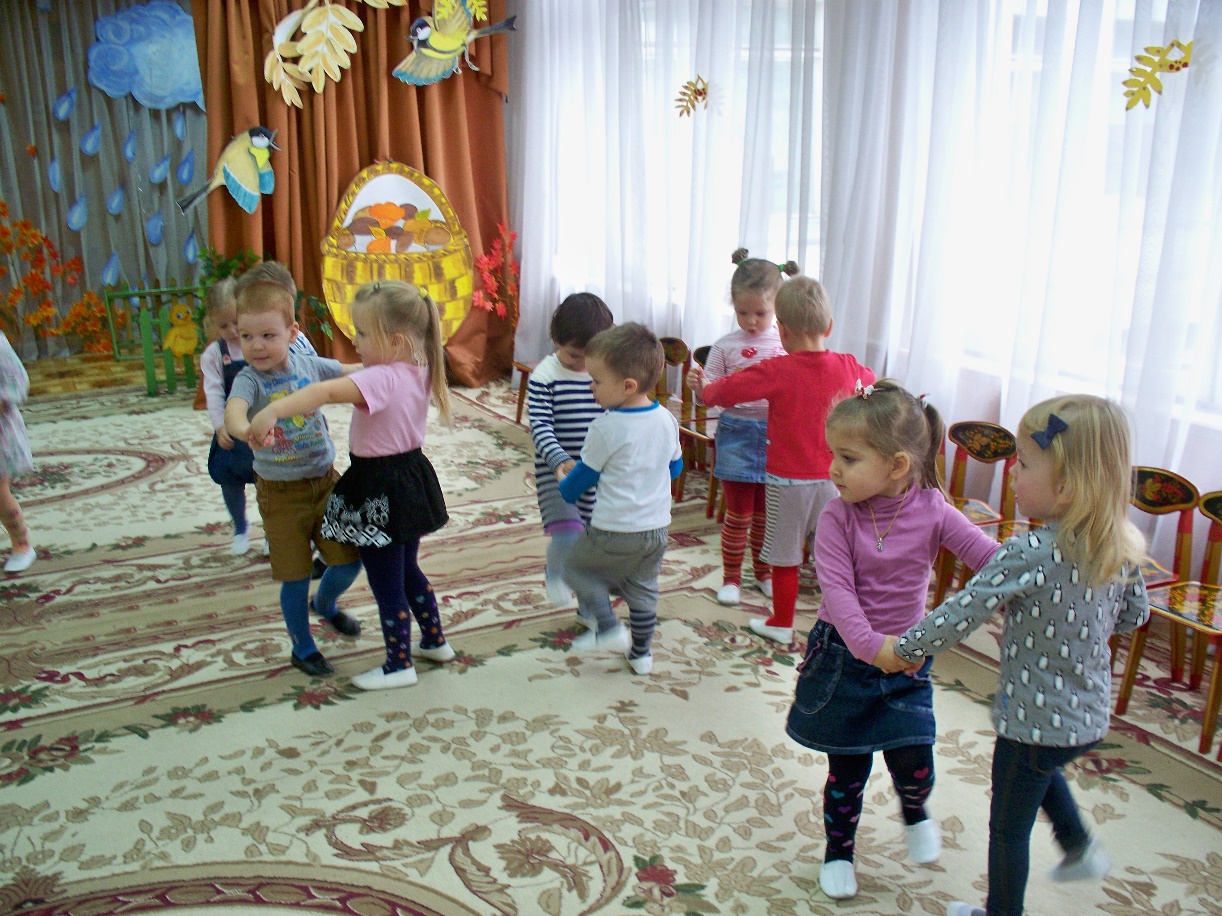 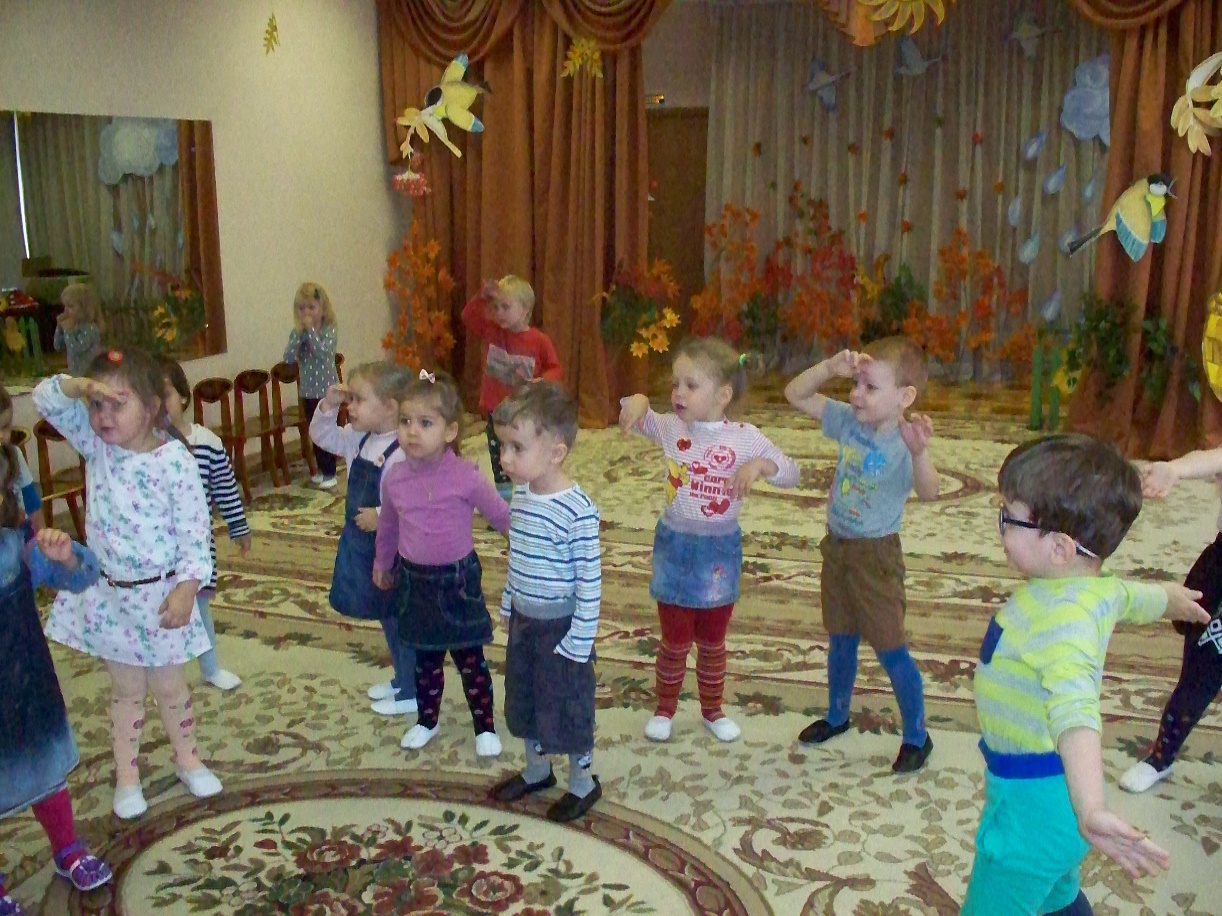 Нам интересно в нашем садике
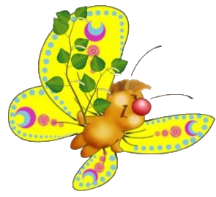 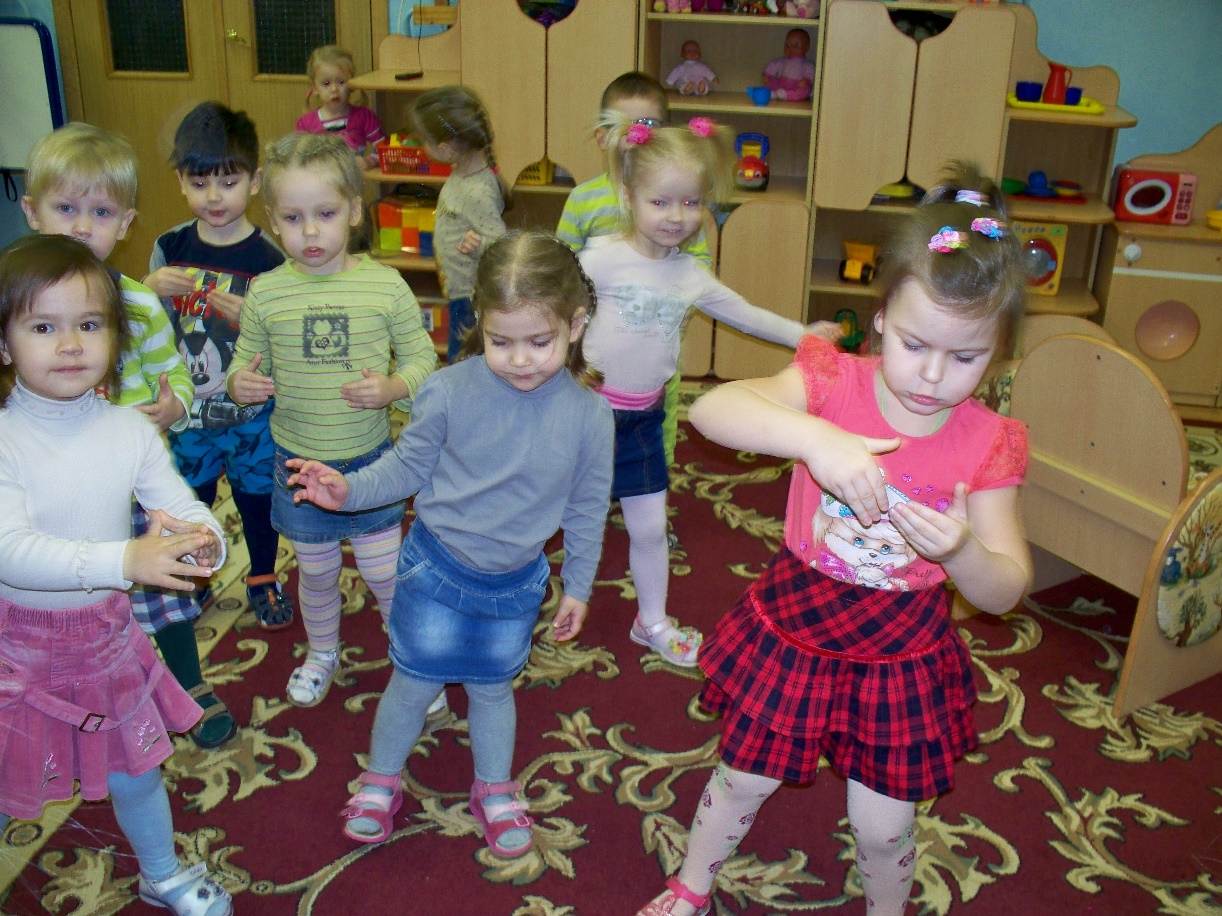 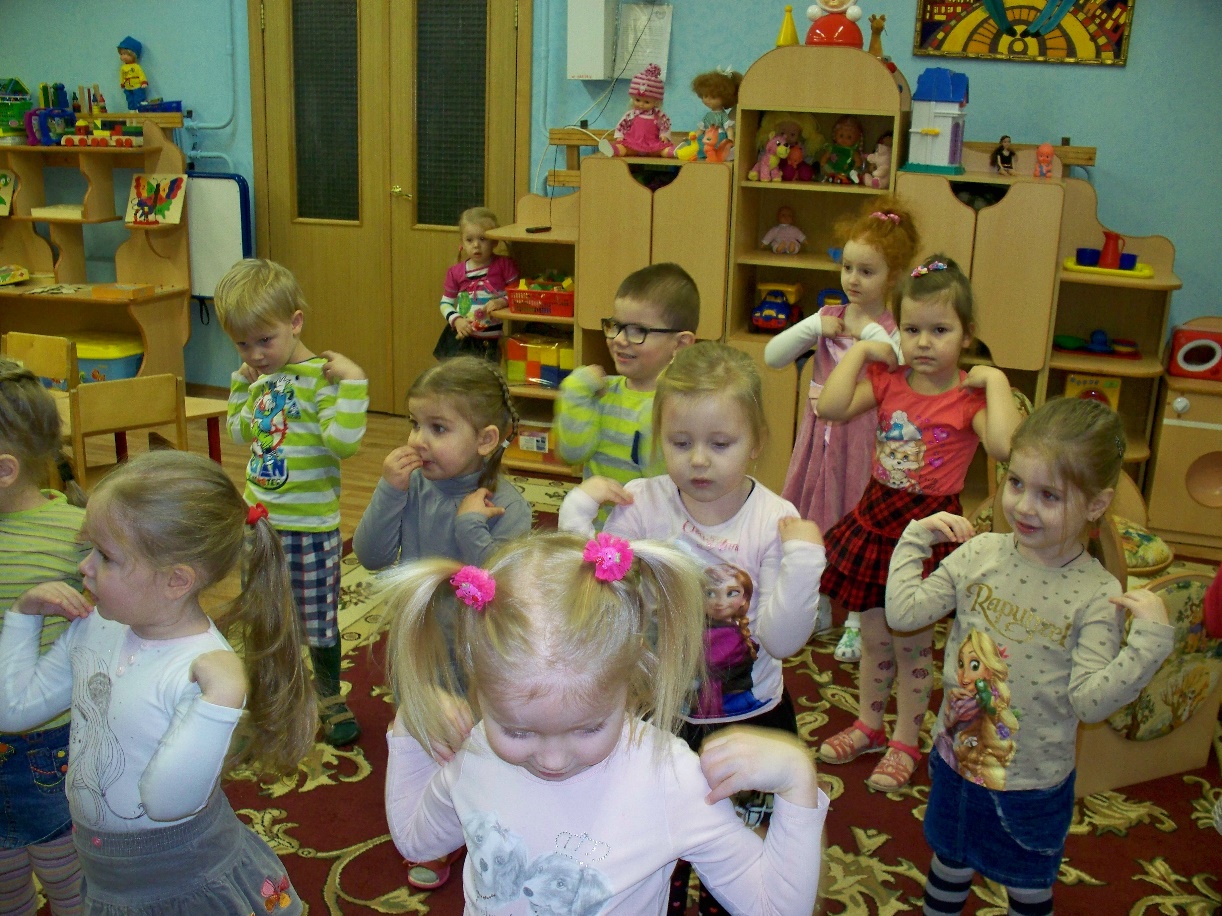 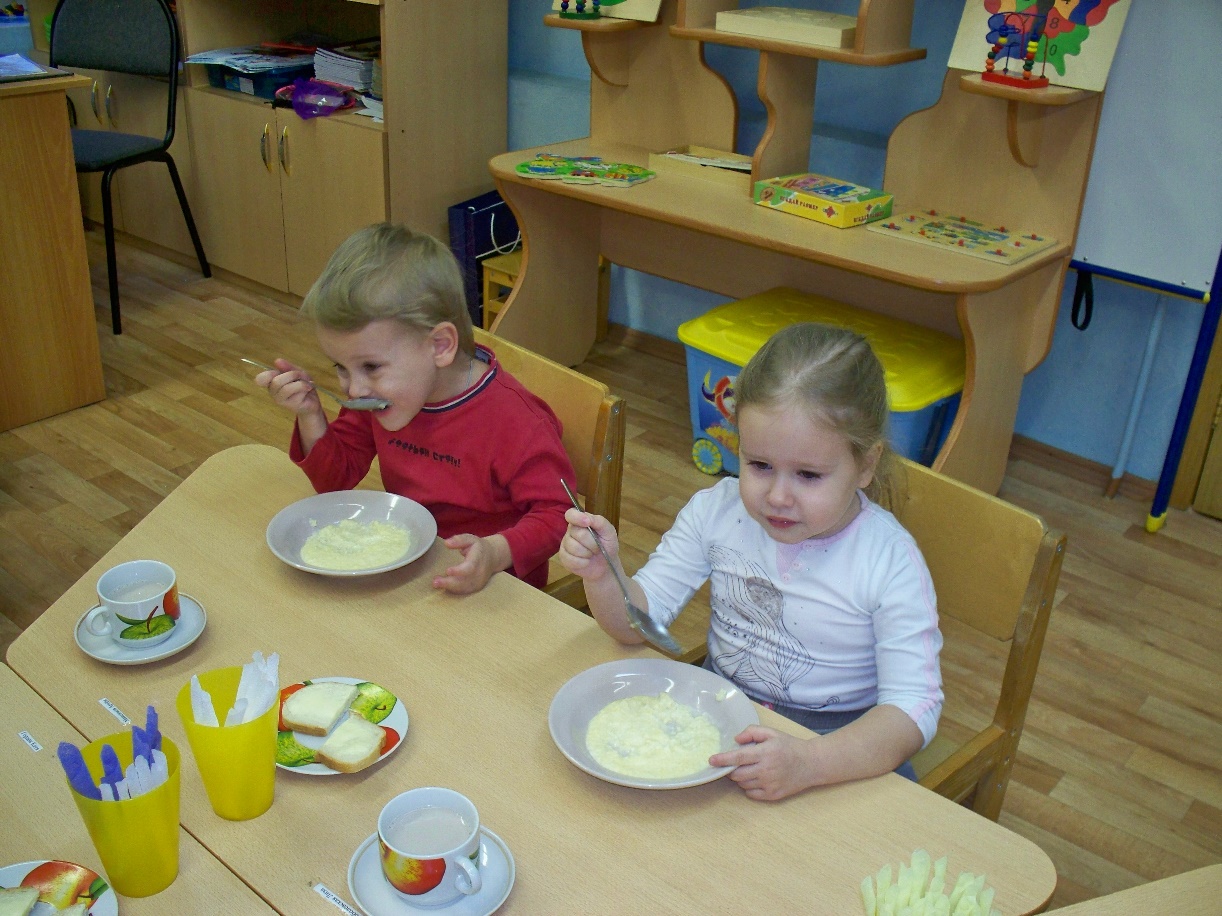 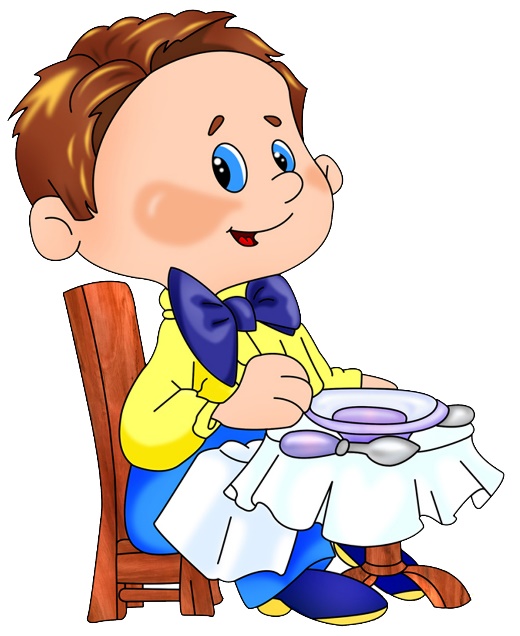 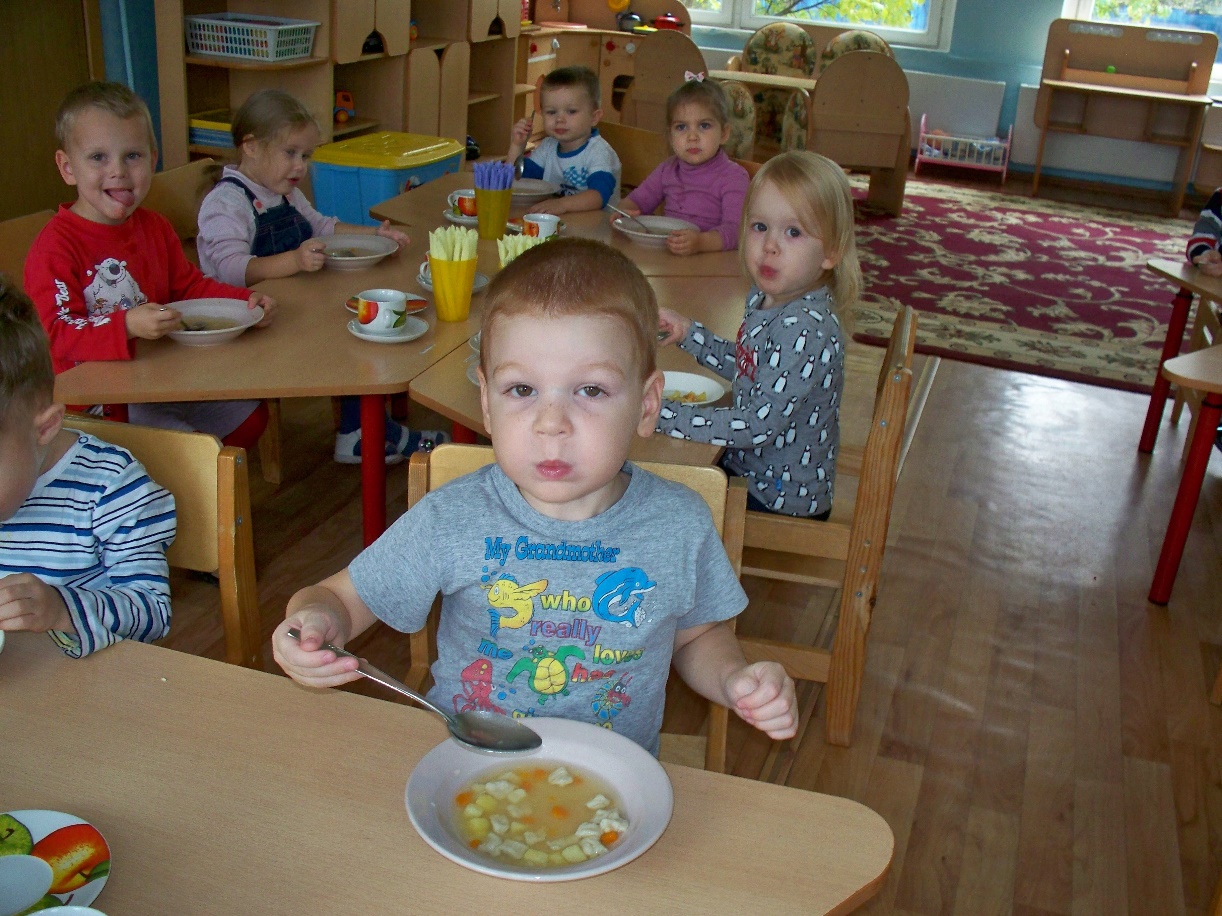 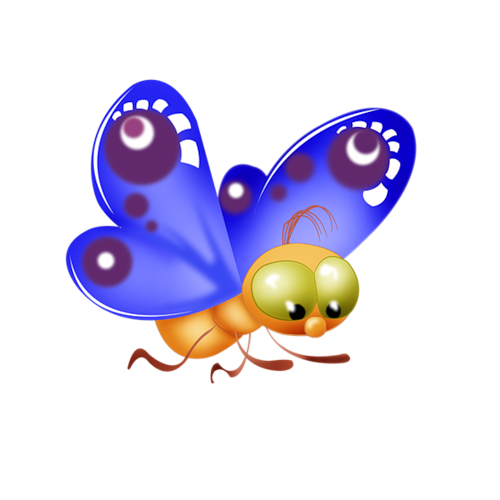 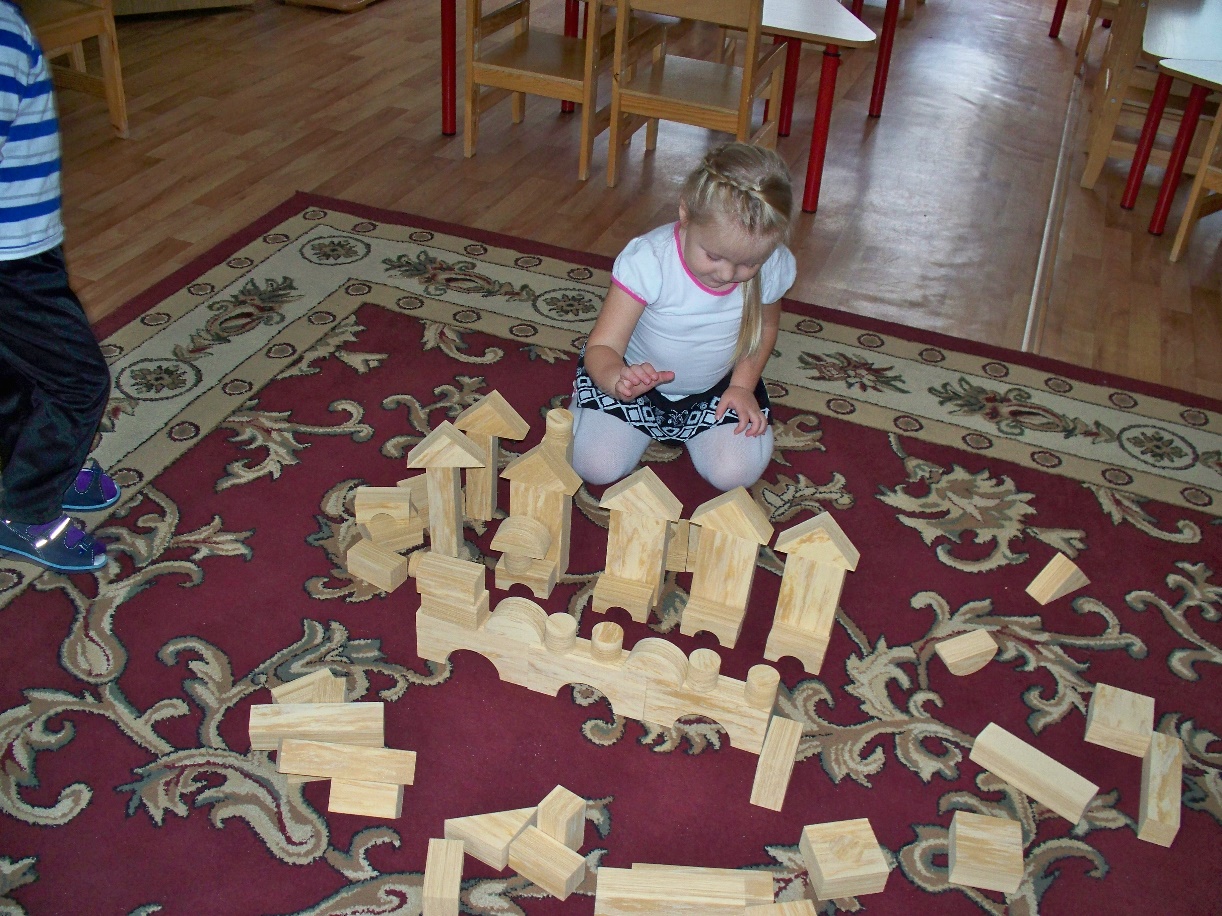 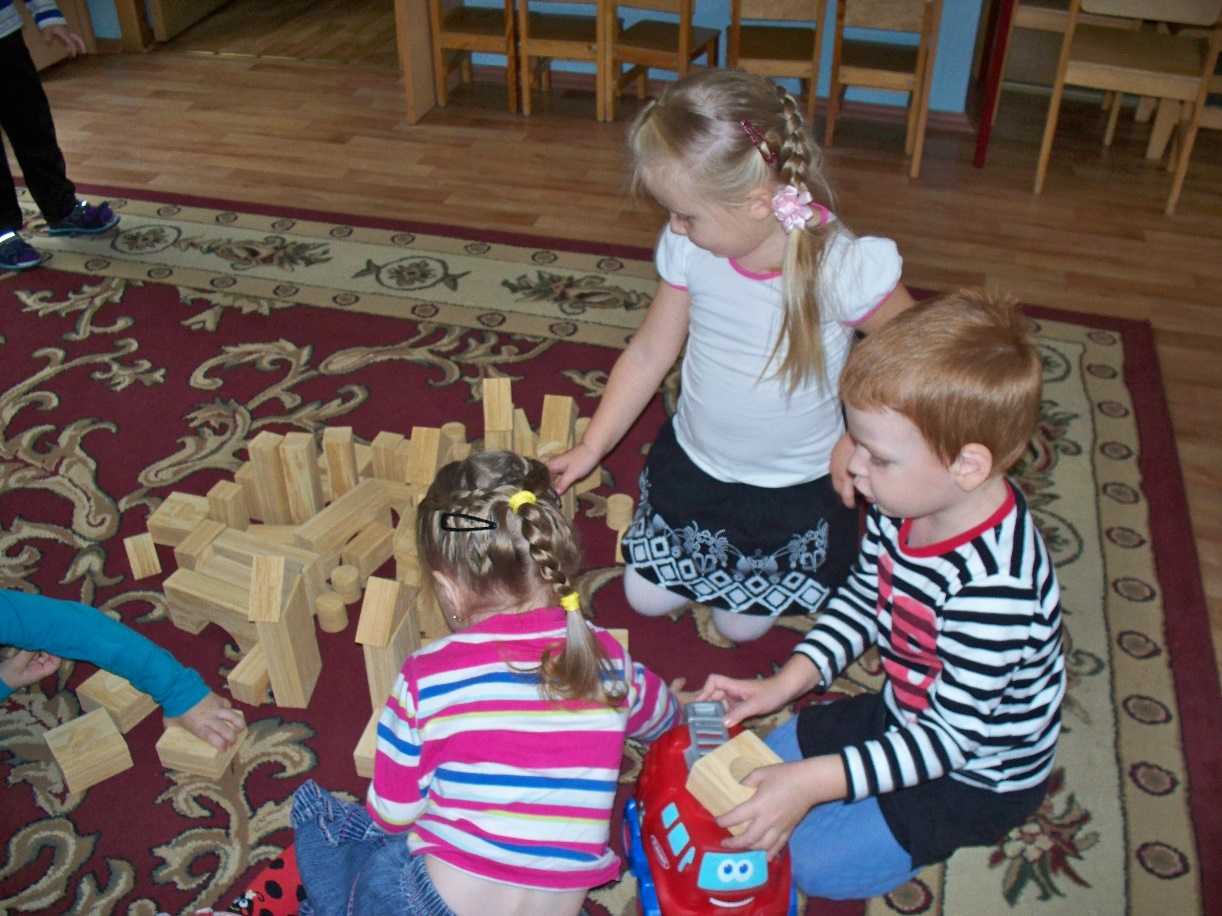 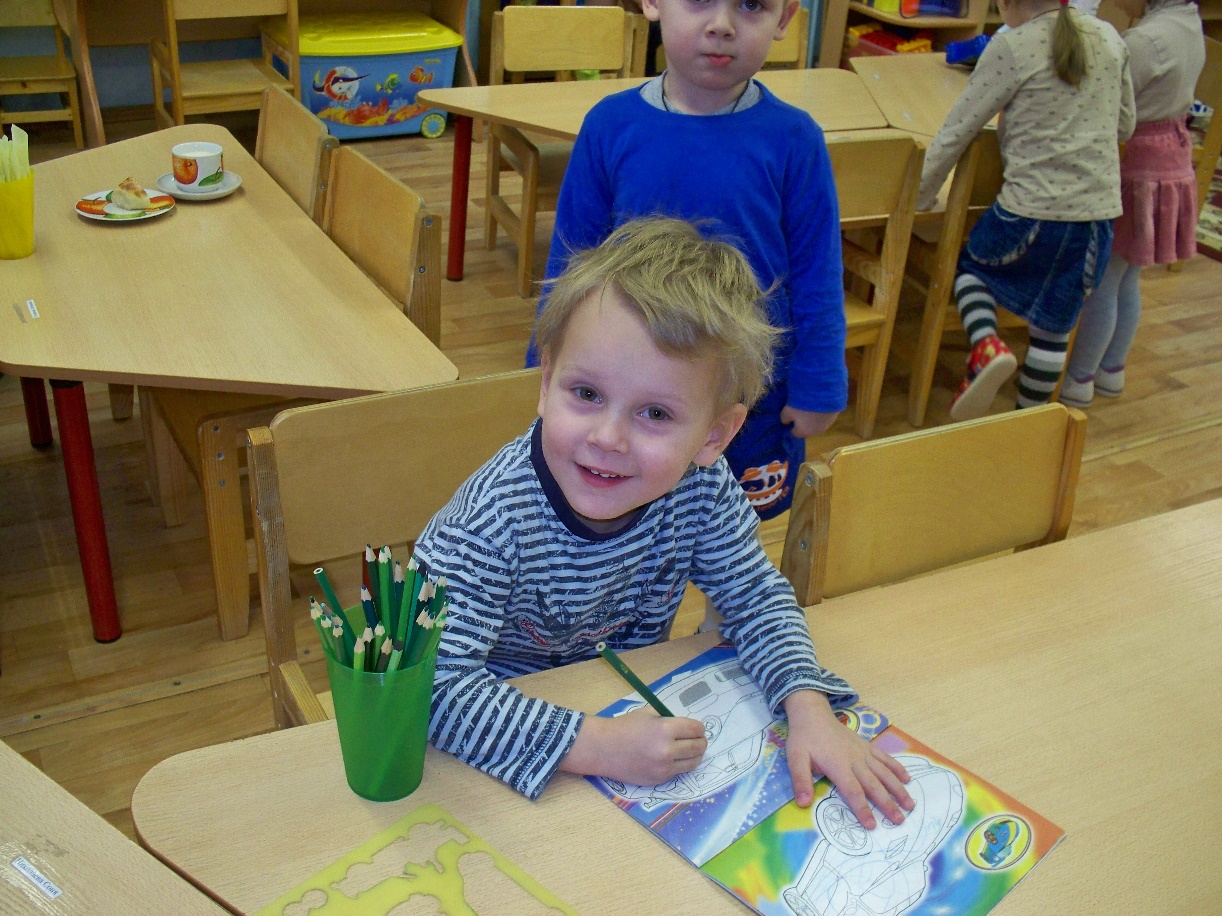 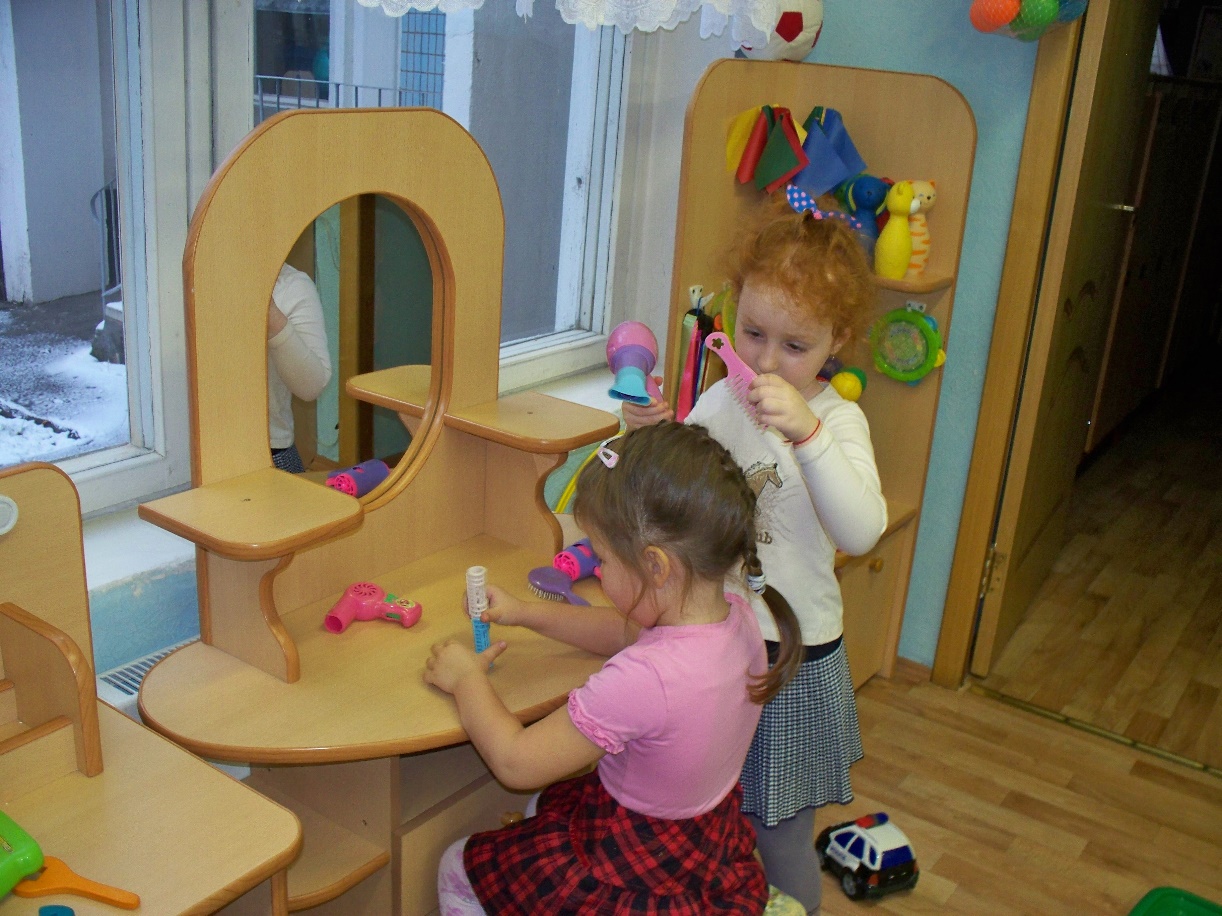 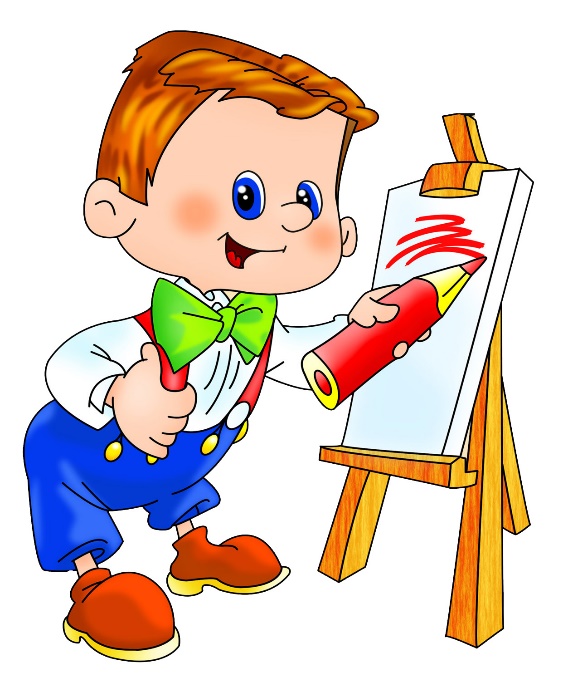 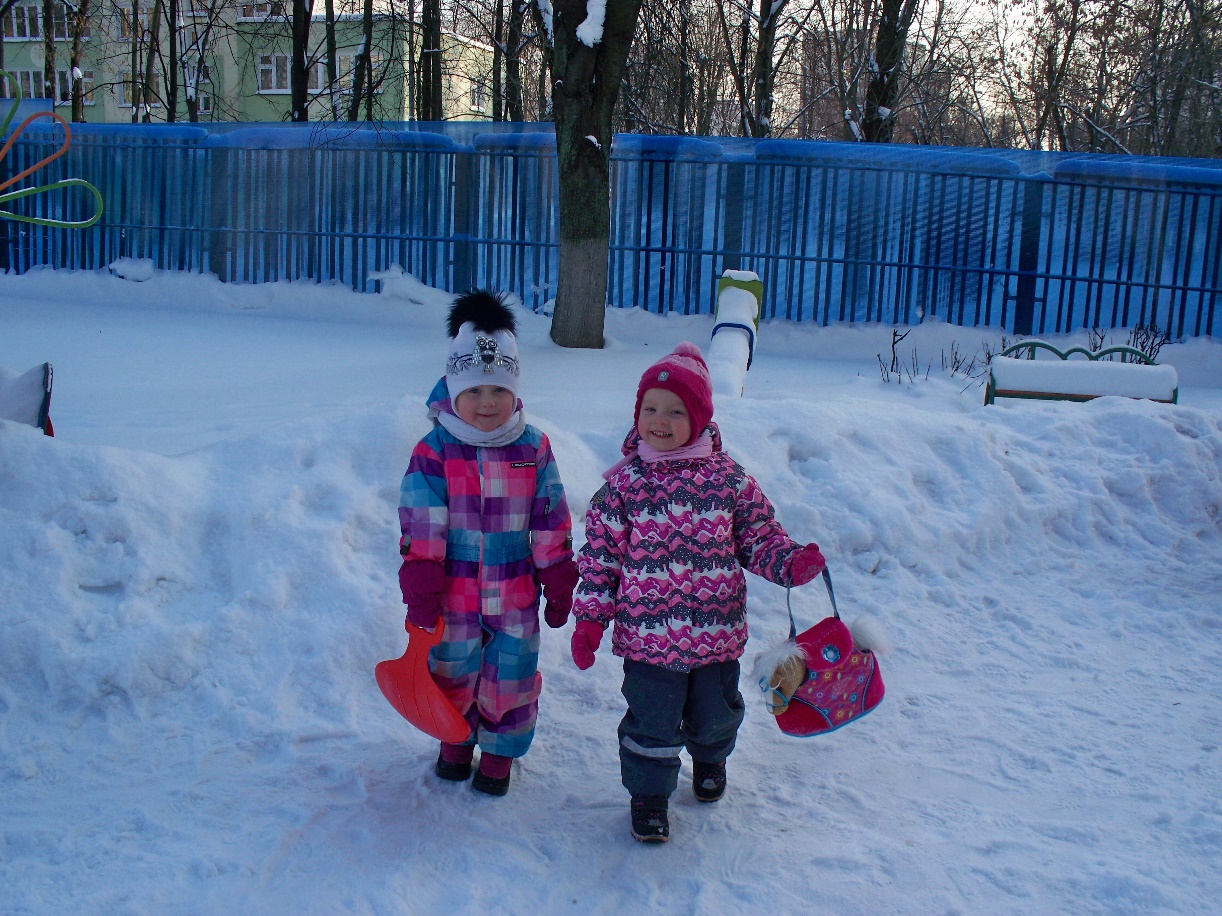 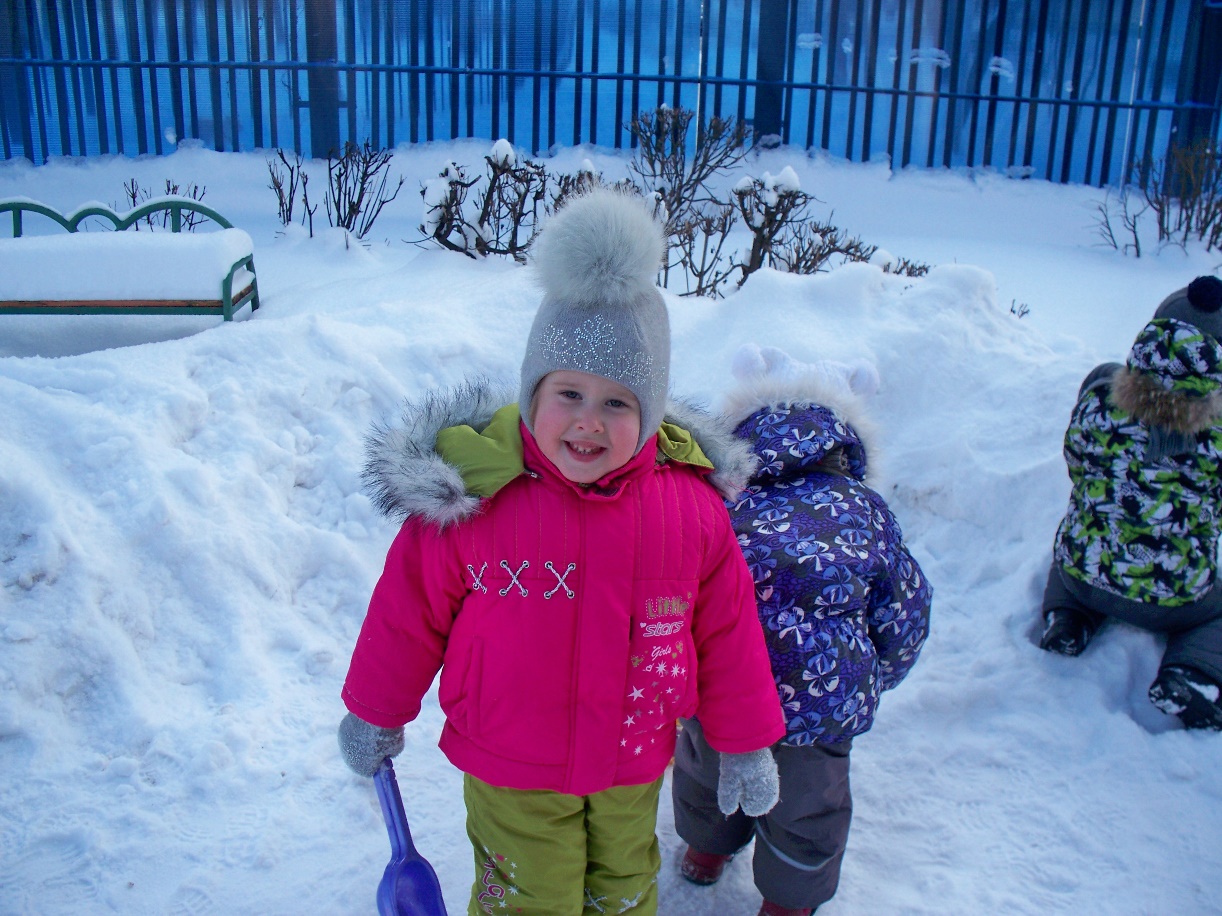 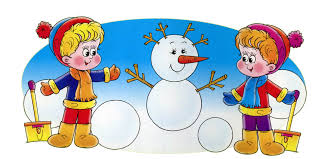 Мы любим тебя- детский сад!
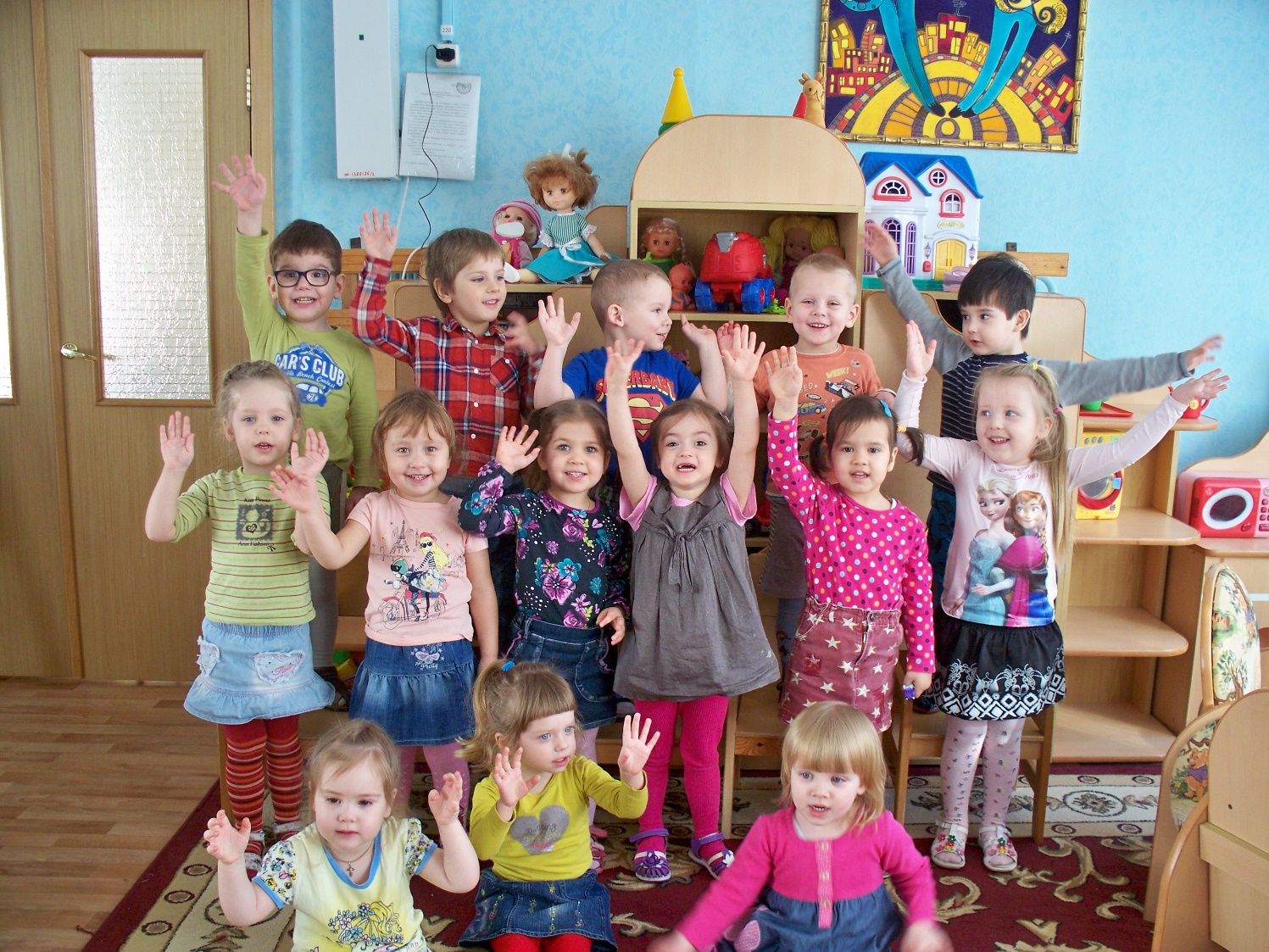 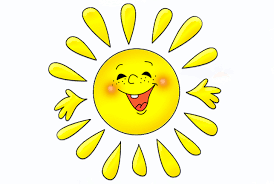 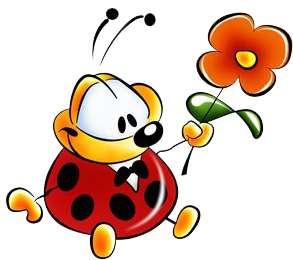 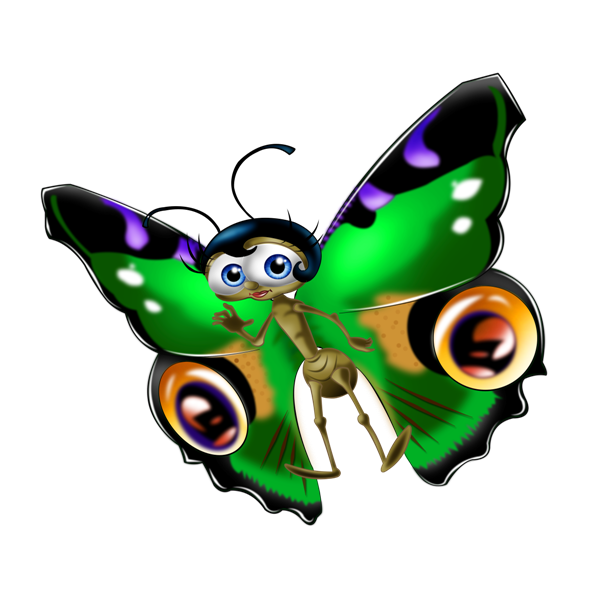 Фотовыставка
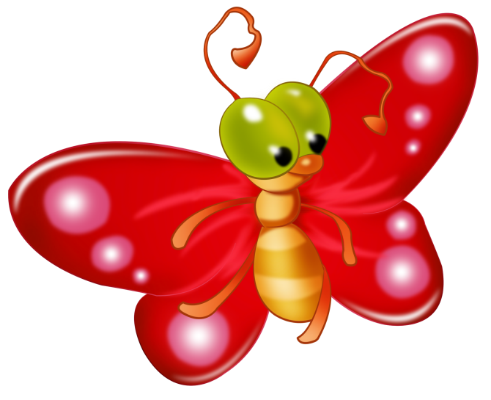 Мы тоже были маленькими
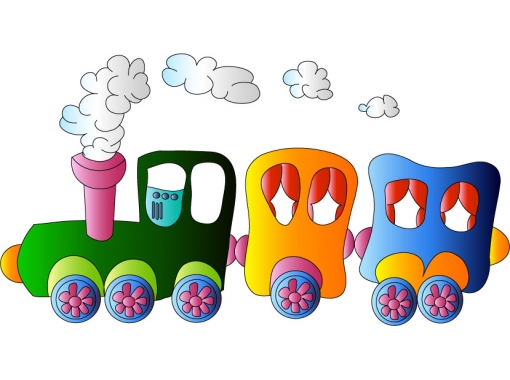 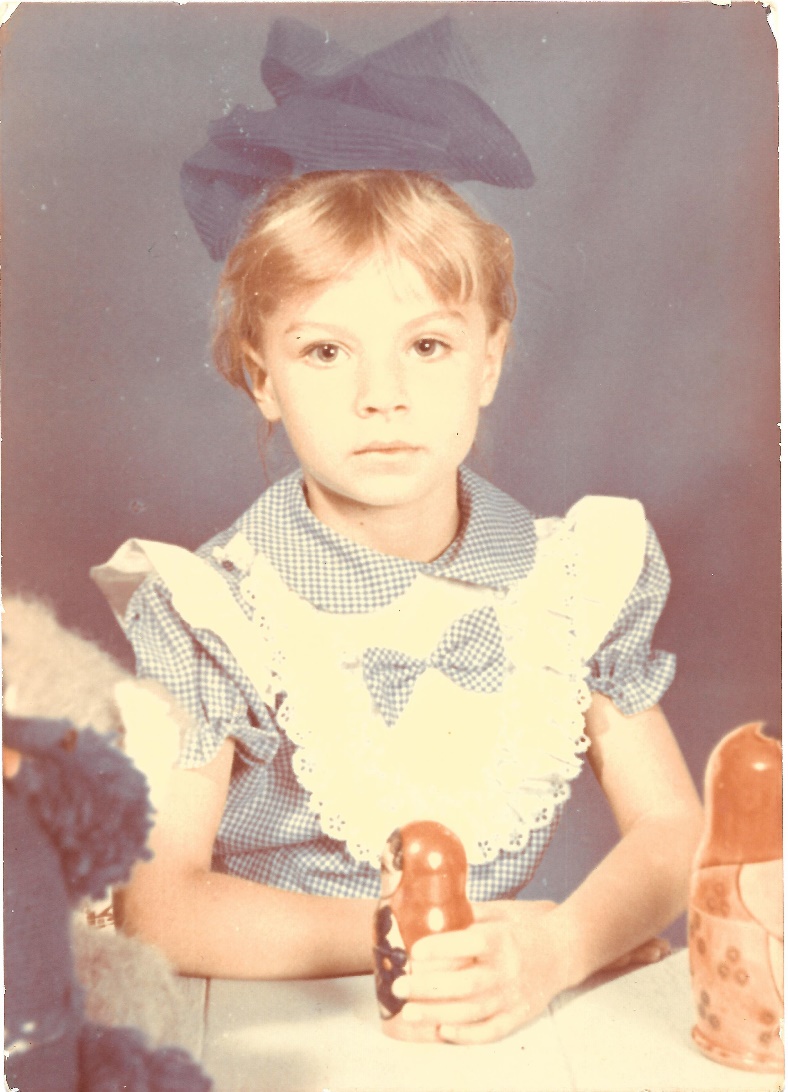 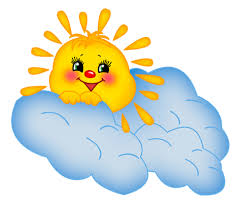 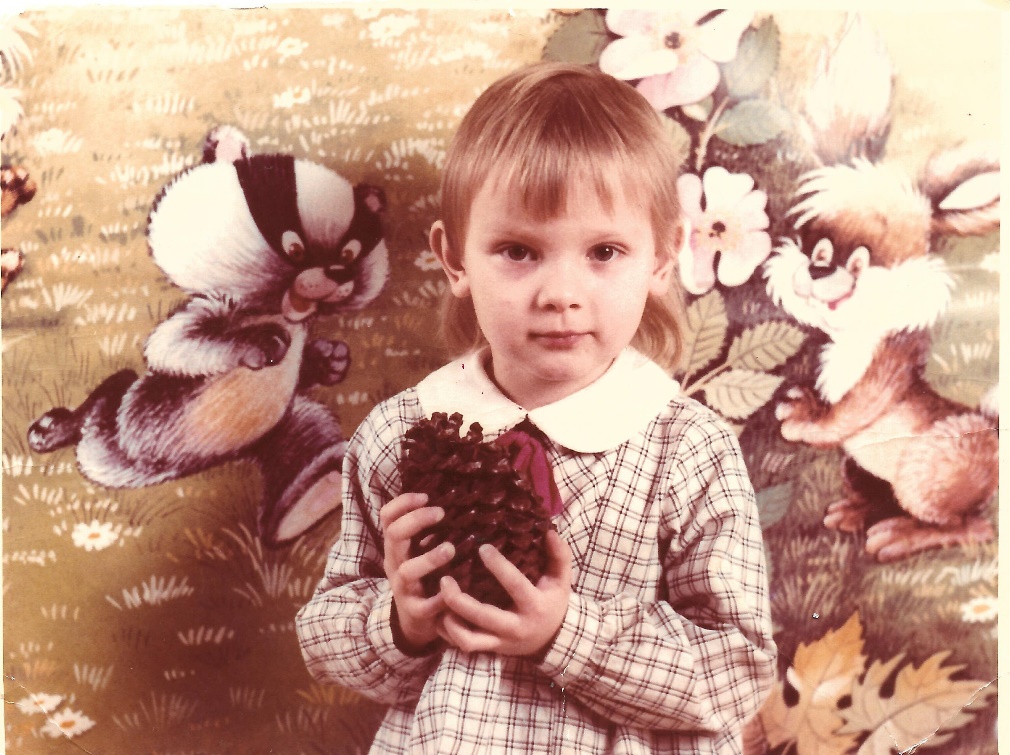 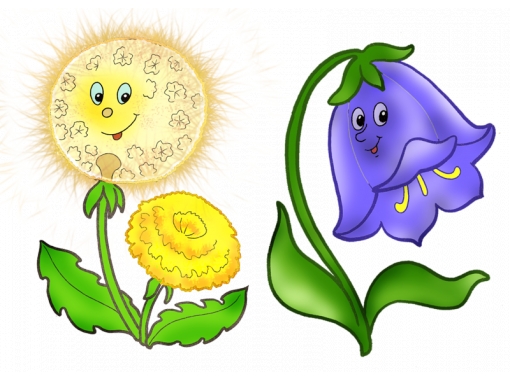 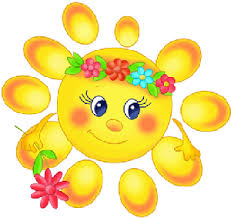 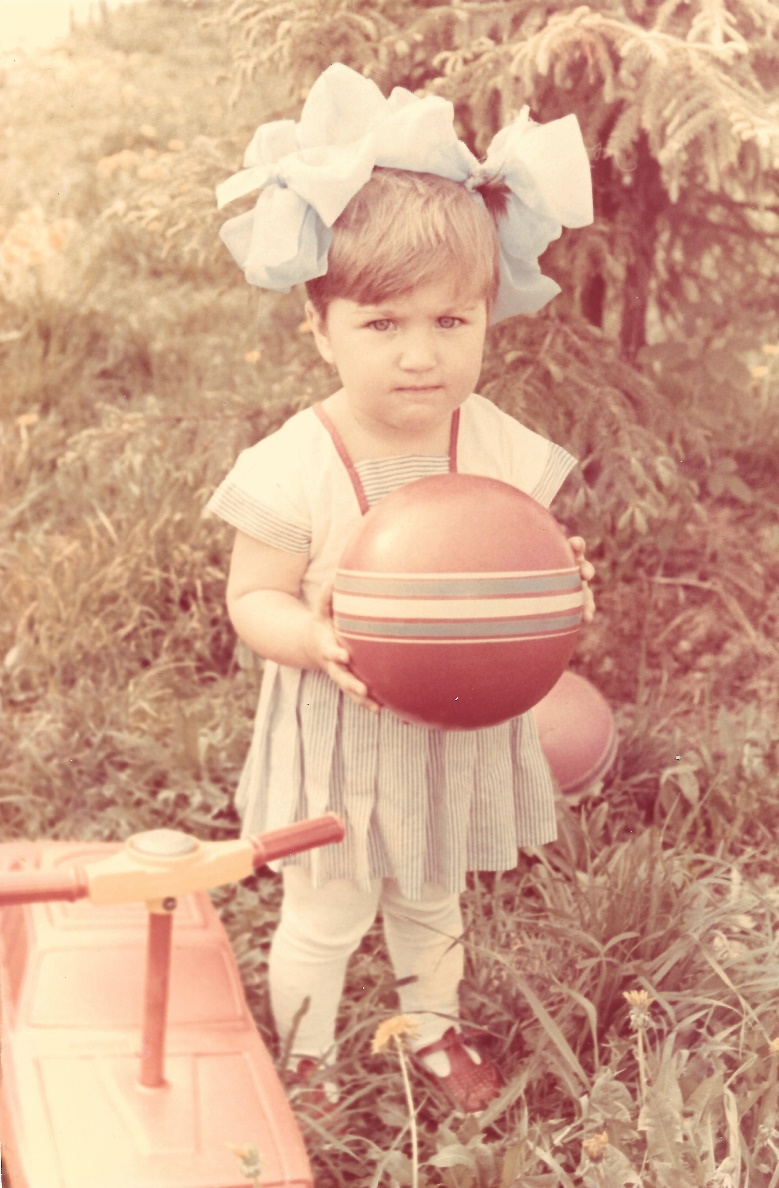 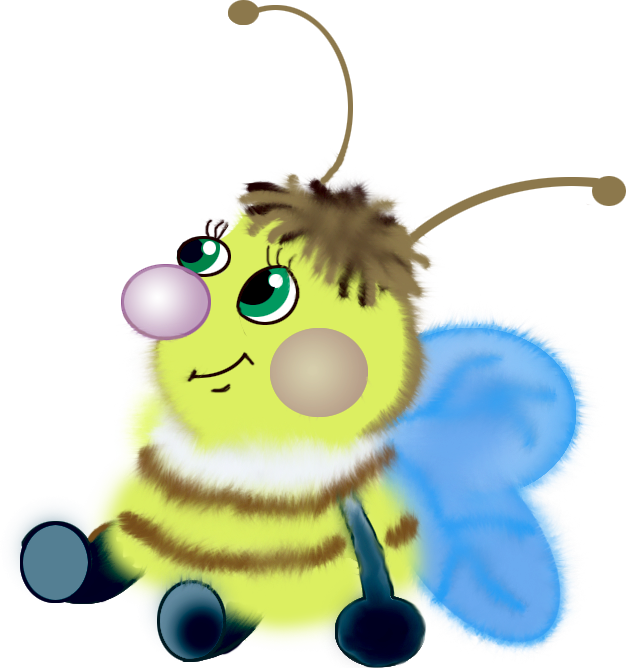 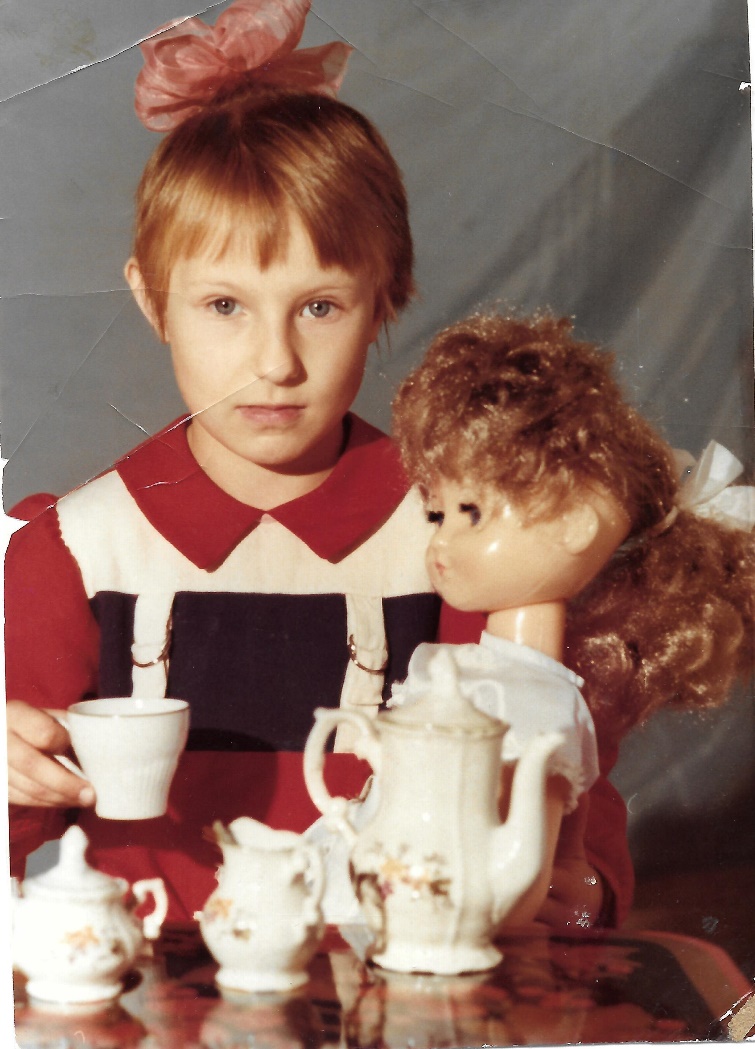 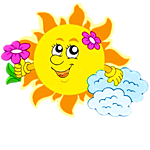 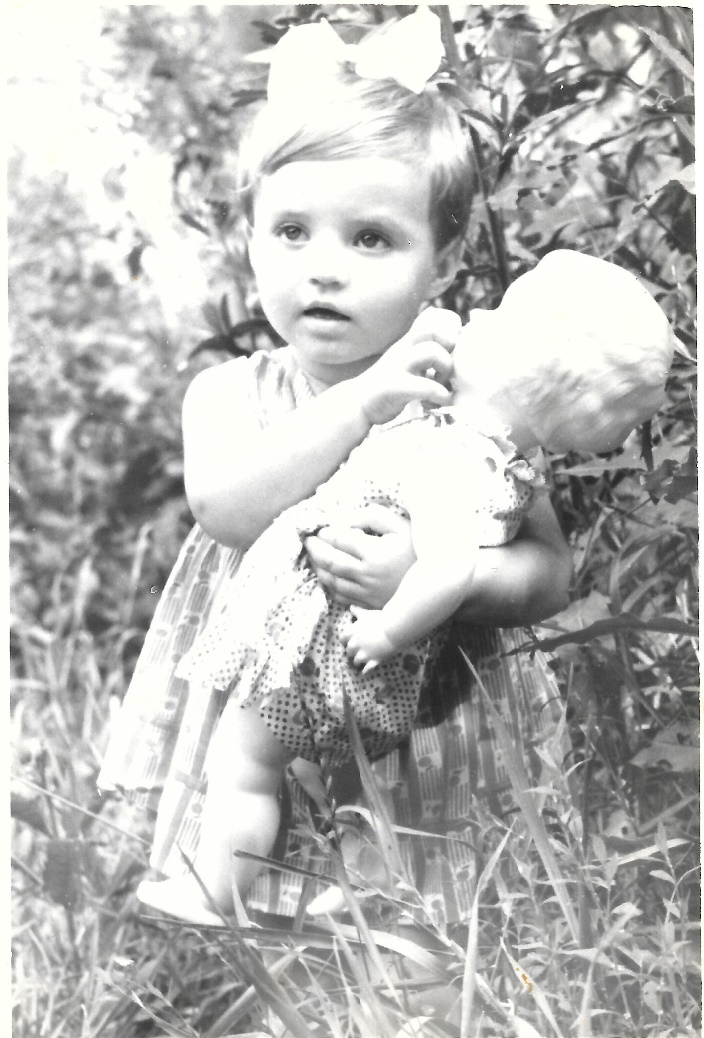 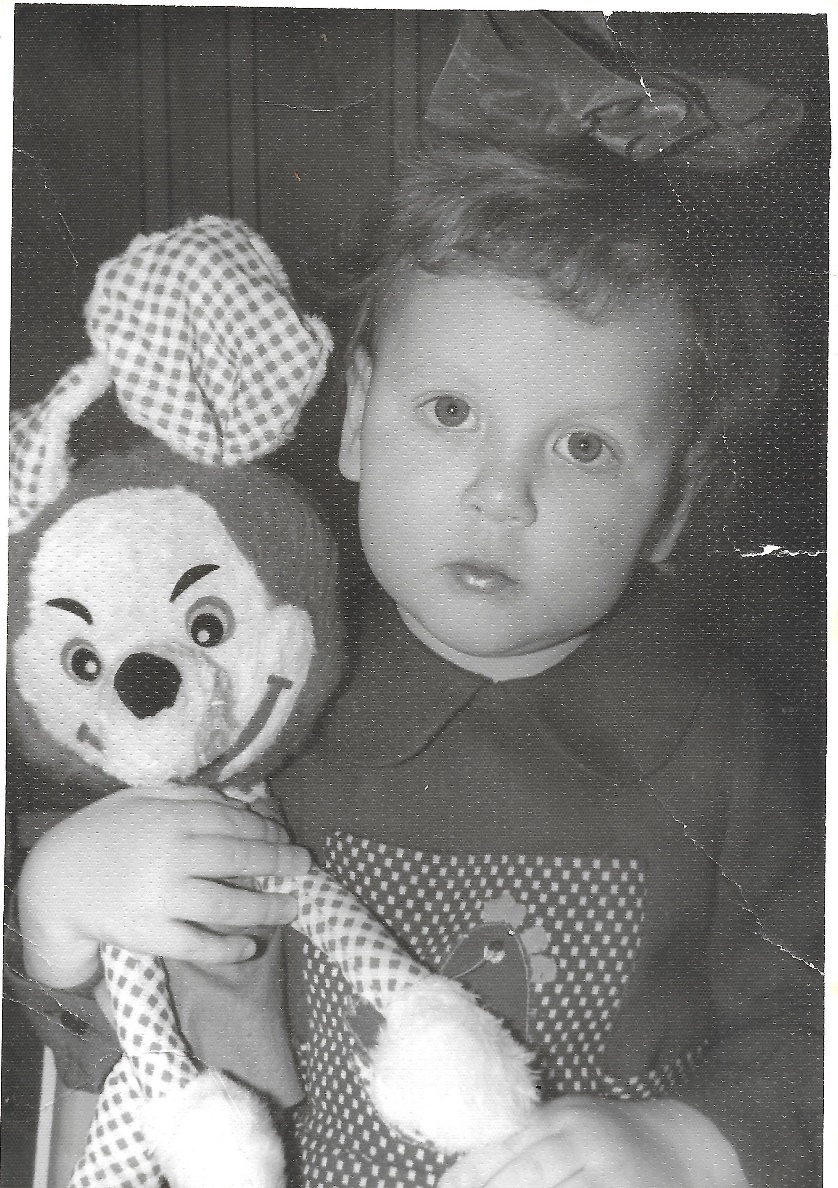 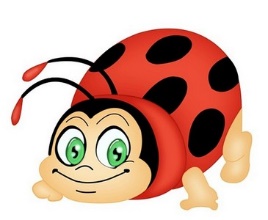 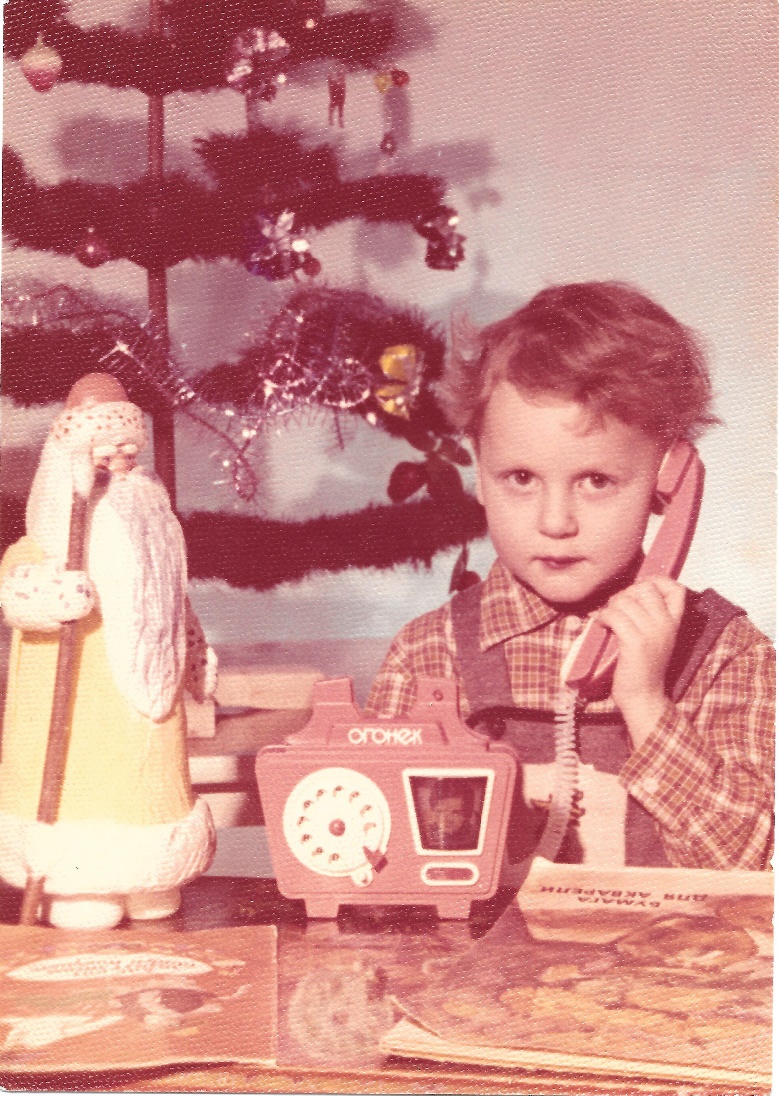 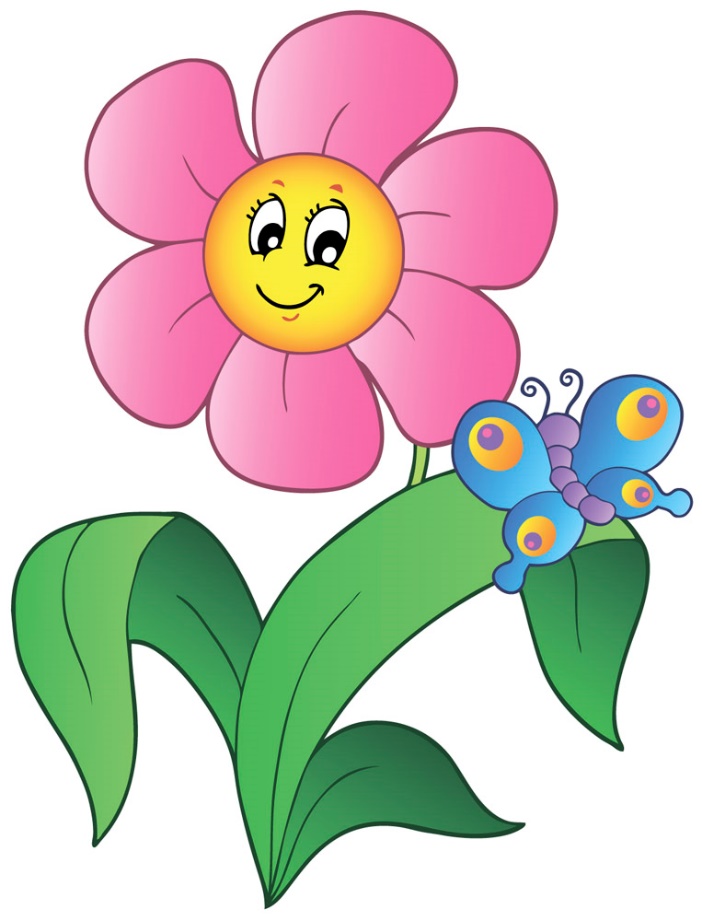 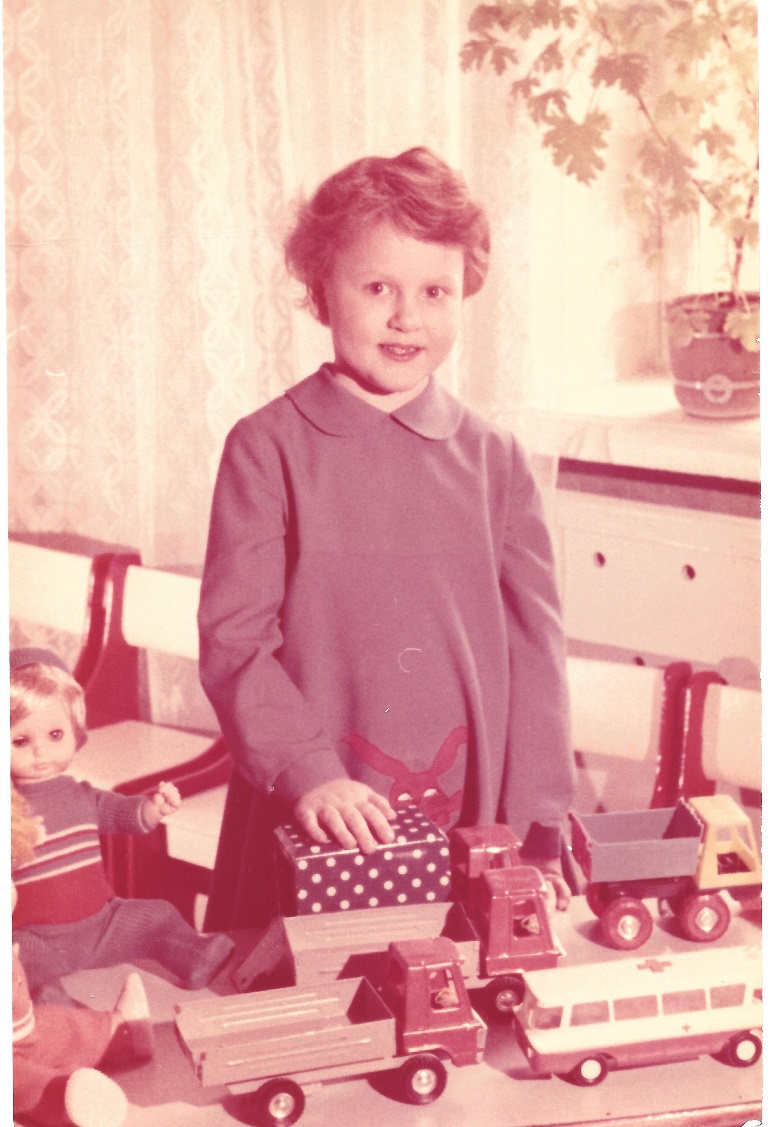 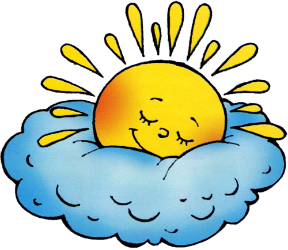 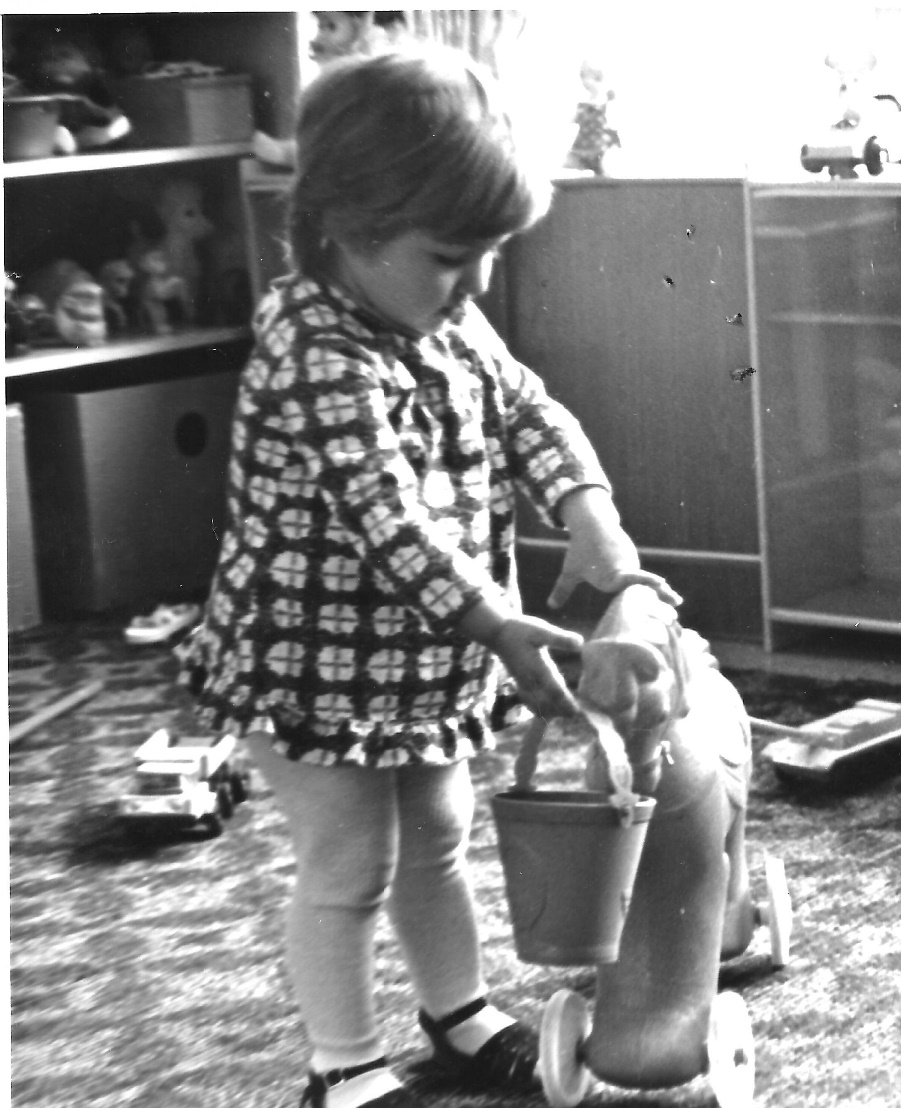 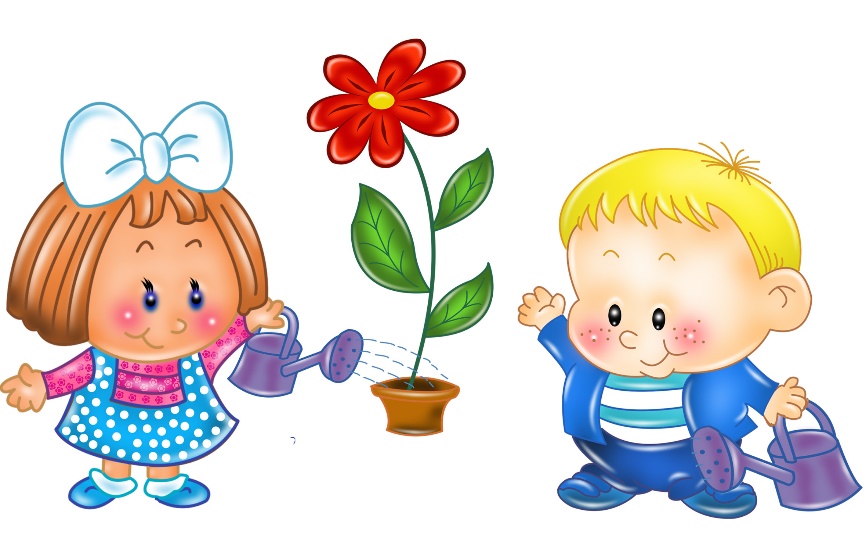 И помните, МЫ ВСЕ чьи-то ДЕТИ!
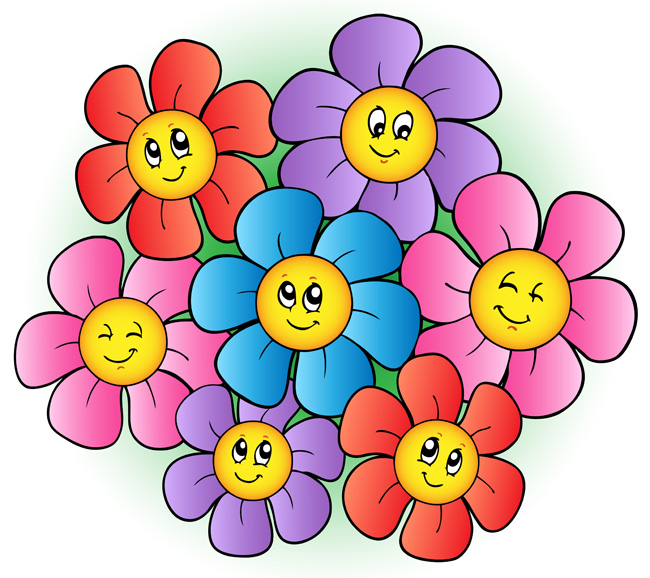 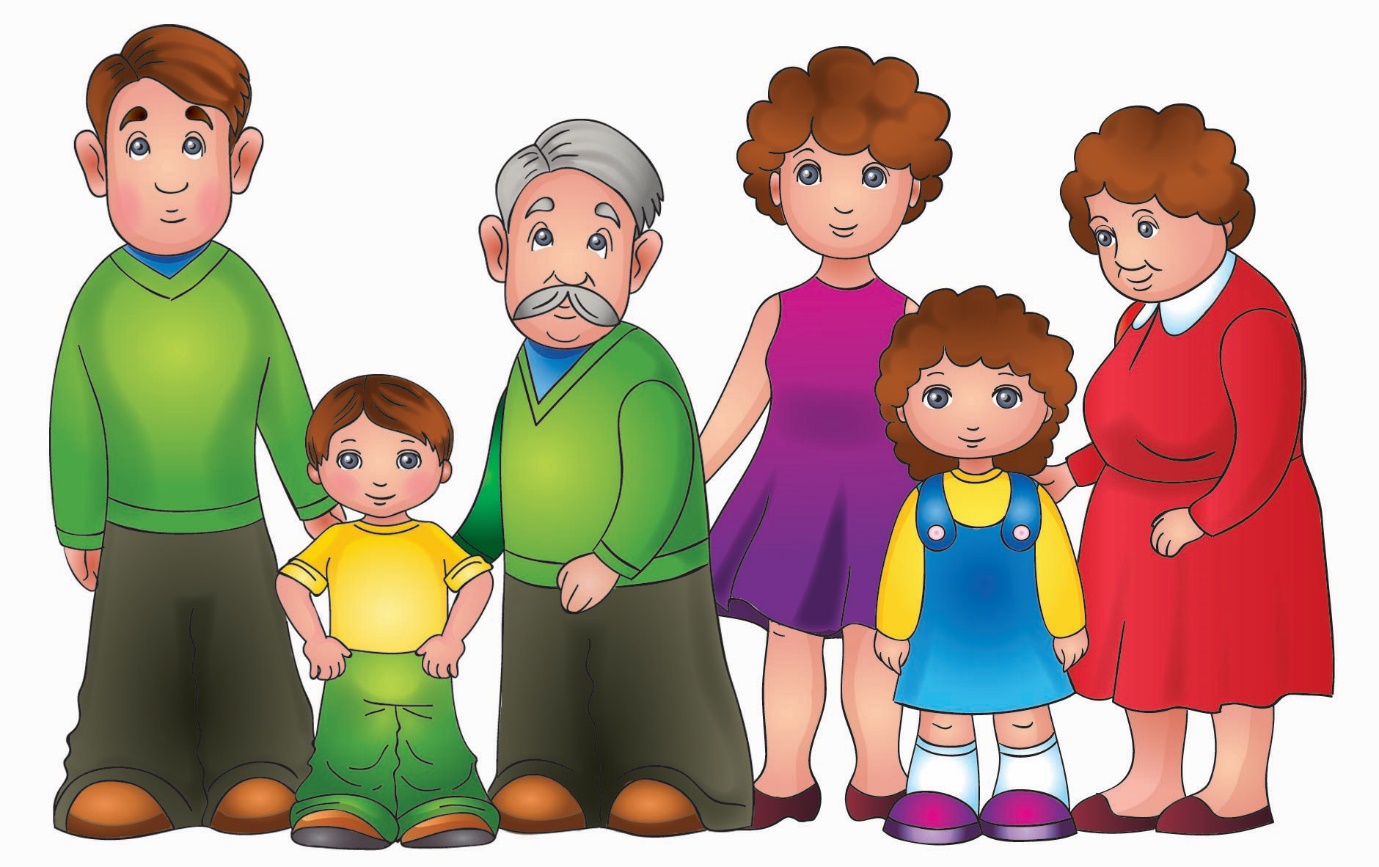 Спасибо за внимание!